Fig. 1. Brane configuration for $k$ vortices. As for separation of the two NS5-branes, $\Delta x^3$ corresponds to ...
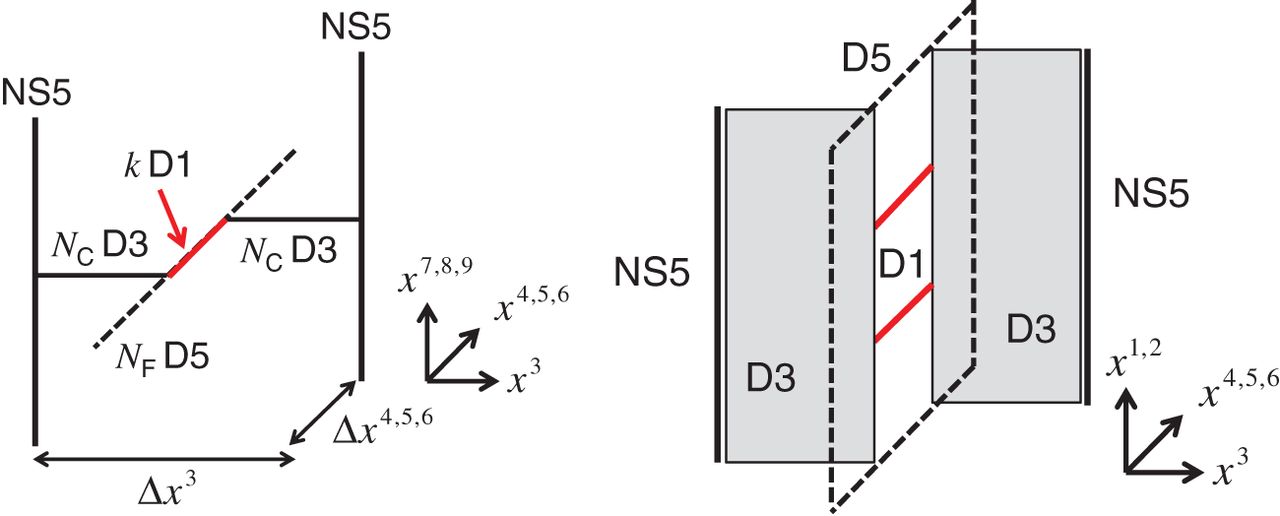 Prog Theor Exp Phys, Volume 2015, Issue 3, March 2015, 033B02, https://doi.org/10.1093/ptep/ptv009
The content of this slide may be subject to copyright: please see the slide notes for details.
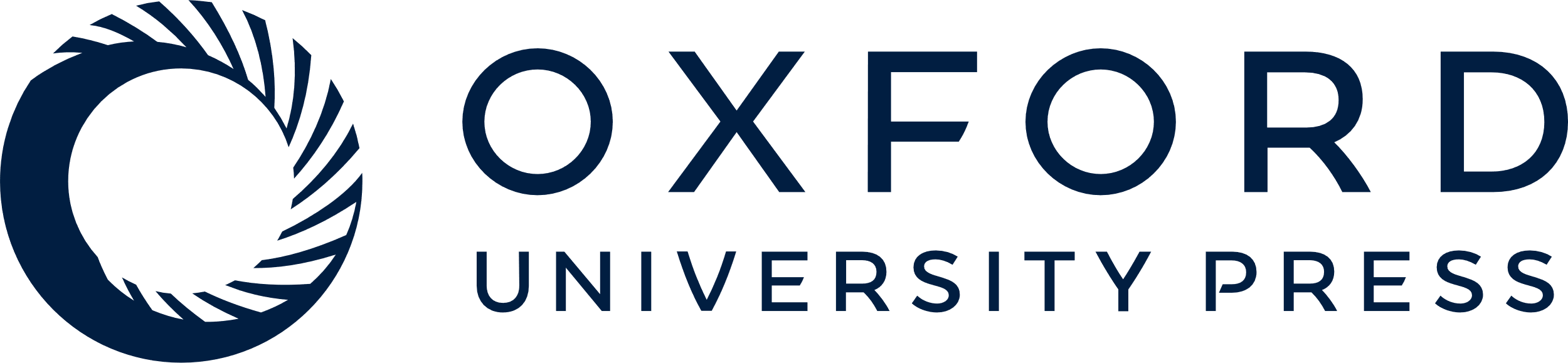 [Speaker Notes: Fig. 1. Brane configuration for $k$ vortices. As for separation of the two NS5-branes, $\Delta x^3$ corresponds to $1/g^2$ and $\Big (\Delta x^4,\Delta x^5,\Delta x^6\Big )$ correspond to the triplet of the FI parameters.


Unless provided in the caption above, the following copyright applies to the content of this slide: © The Author(s) 2015. Published by Oxford University Press on behalf of the Physical Society of Japan.This is an Open Access article distributed under the terms of the Creative Commons Attribution License (http://creativecommons.org/licenses/by/4.0/), which permits unrestricted use, distribution, and reproduction in any medium, provided the original work is properly cited.Funded by SCOAP3]
Fig. 2. Vacuum configuration $(k=0)$.
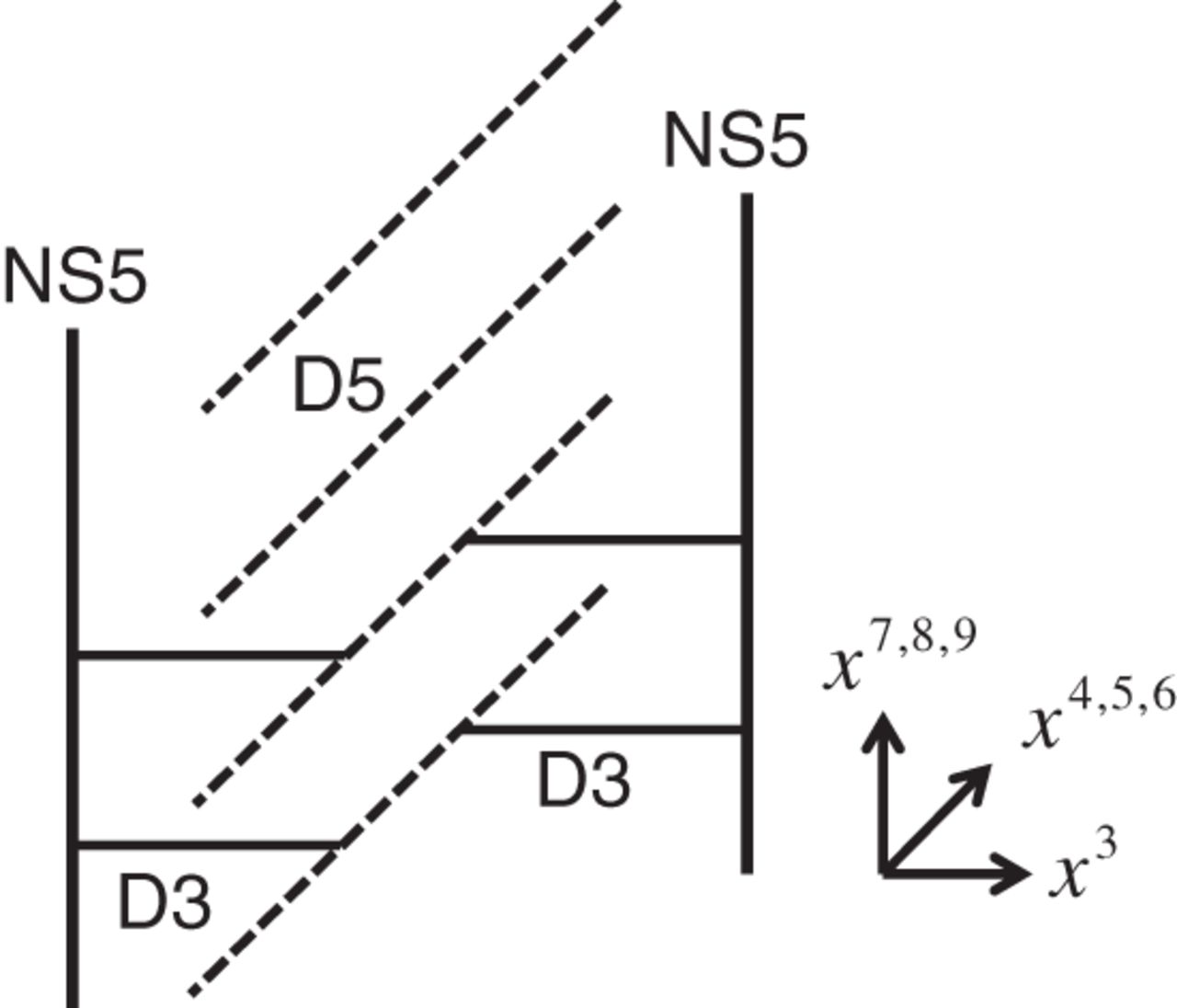 Prog Theor Exp Phys, Volume 2015, Issue 3, March 2015, 033B02, https://doi.org/10.1093/ptep/ptv009
The content of this slide may be subject to copyright: please see the slide notes for details.
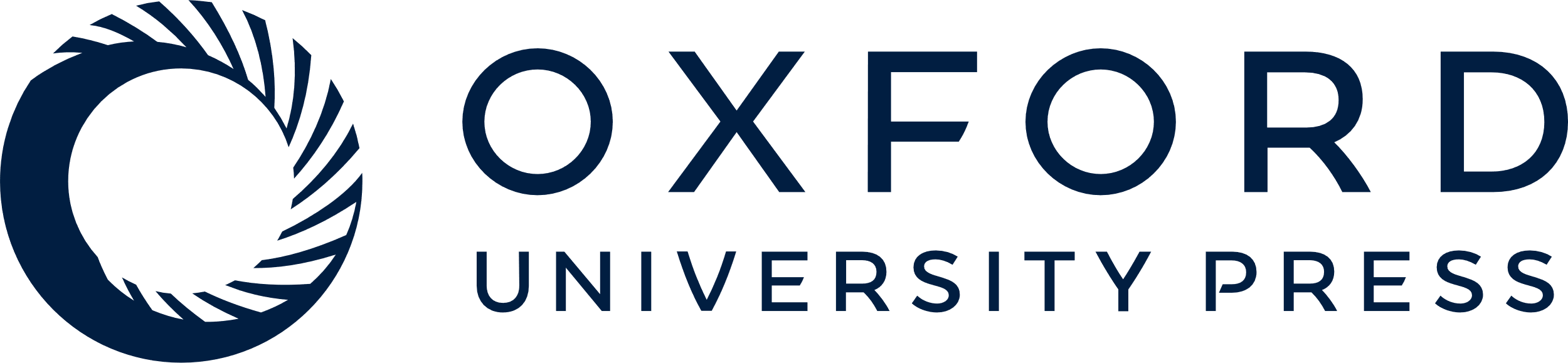 [Speaker Notes: Fig. 2. Vacuum configuration $(k=0)$.


Unless provided in the caption above, the following copyright applies to the content of this slide: © The Author(s) 2015. Published by Oxford University Press on behalf of the Physical Society of Japan.This is an Open Access article distributed under the terms of the Creative Commons Attribution License (http://creativecommons.org/licenses/by/4.0/), which permits unrestricted use, distribution, and reproduction in any medium, provided the original work is properly cited.Funded by SCOAP3]
Fig. 3. T-dualized configurations for $k=1$: the $\rm D2'$-brane is assumed to be located at $x^1=x_{0}$.
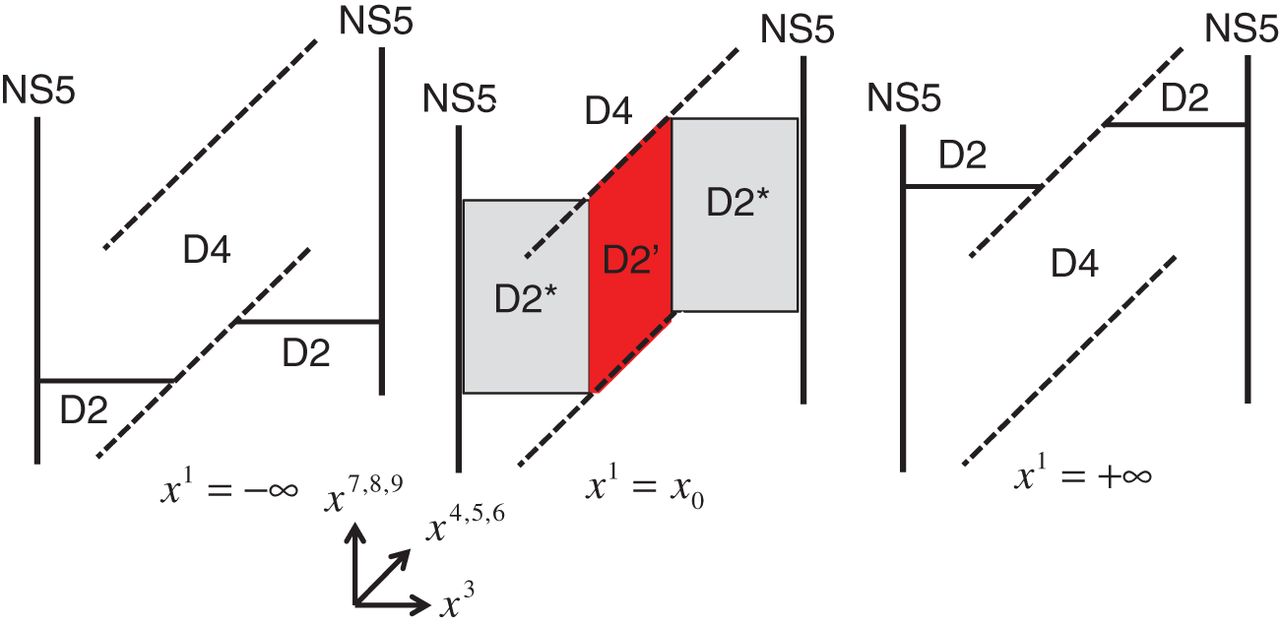 Prog Theor Exp Phys, Volume 2015, Issue 3, March 2015, 033B02, https://doi.org/10.1093/ptep/ptv009
The content of this slide may be subject to copyright: please see the slide notes for details.
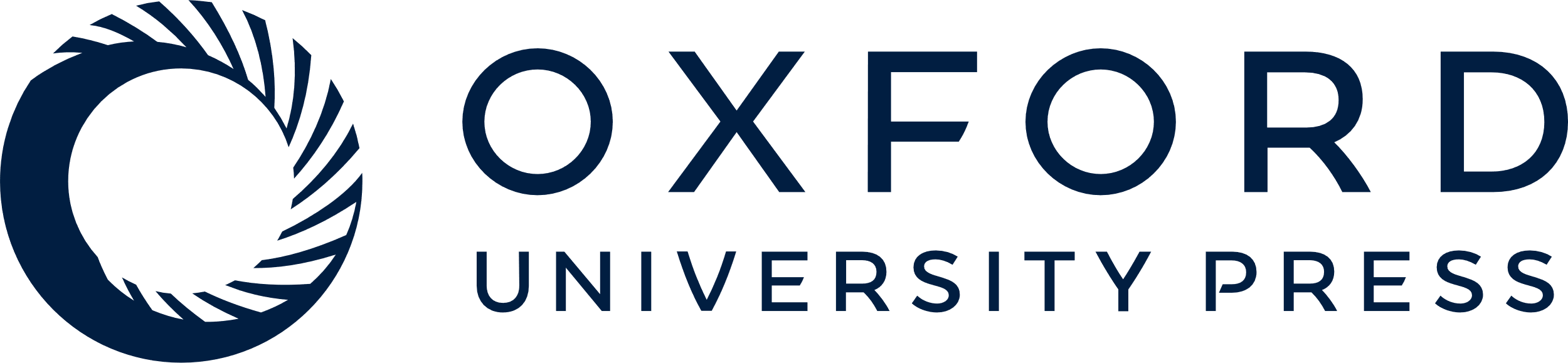 [Speaker Notes: Fig. 3. T-dualized configurations for $k=1$: the $\rm D2'$-brane is assumed to be located at $x^1=x_{0}$.


Unless provided in the caption above, the following copyright applies to the content of this slide: © The Author(s) 2015. Published by Oxford University Press on behalf of the Physical Society of Japan.This is an Open Access article distributed under the terms of the Creative Commons Attribution License (http://creativecommons.org/licenses/by/4.0/), which permits unrestricted use, distribution, and reproduction in any medium, provided the original work is properly cited.Funded by SCOAP3]
Fig. 4. Brane configuration for a wall.
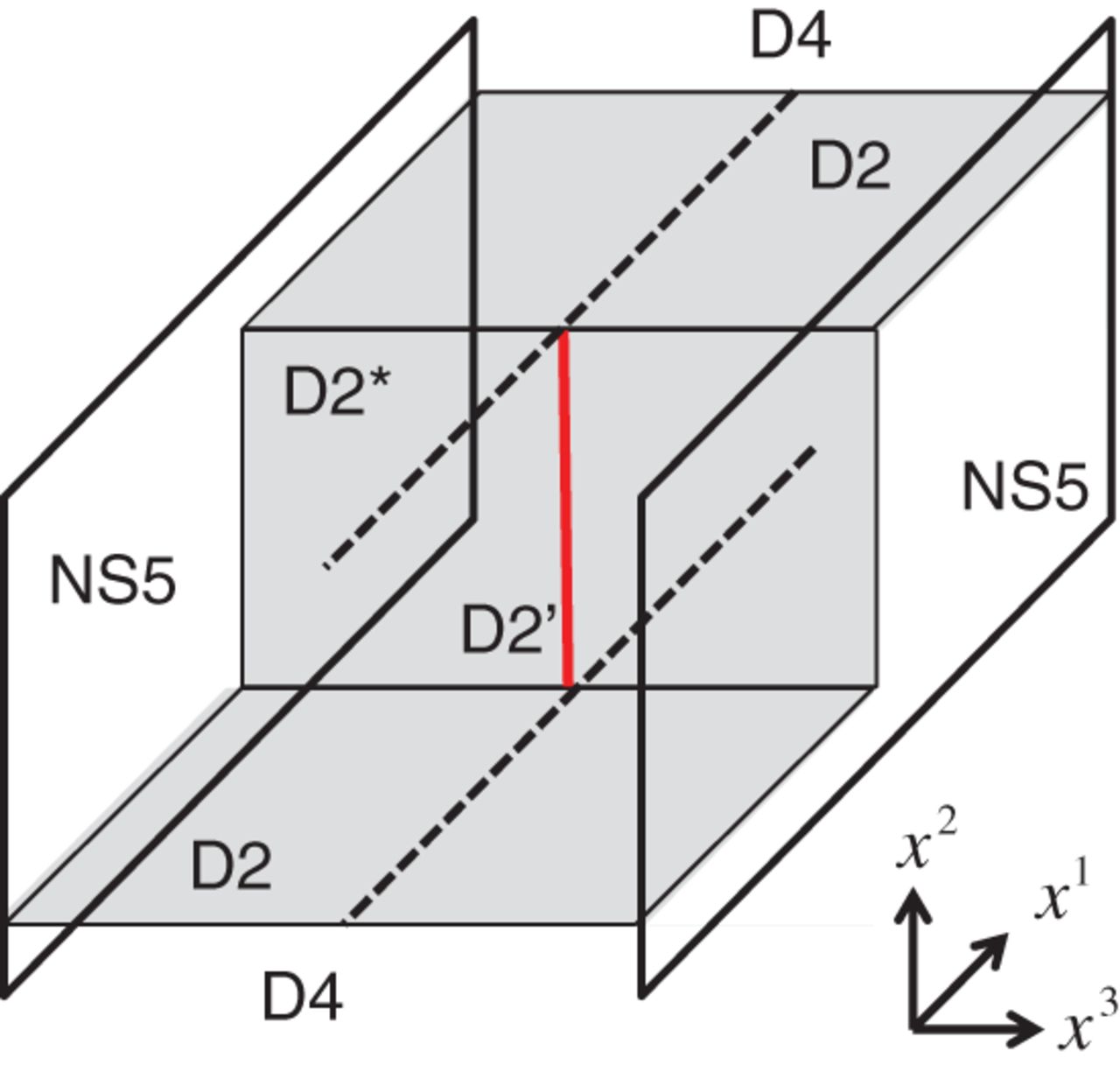 Prog Theor Exp Phys, Volume 2015, Issue 3, March 2015, 033B02, https://doi.org/10.1093/ptep/ptv009
The content of this slide may be subject to copyright: please see the slide notes for details.
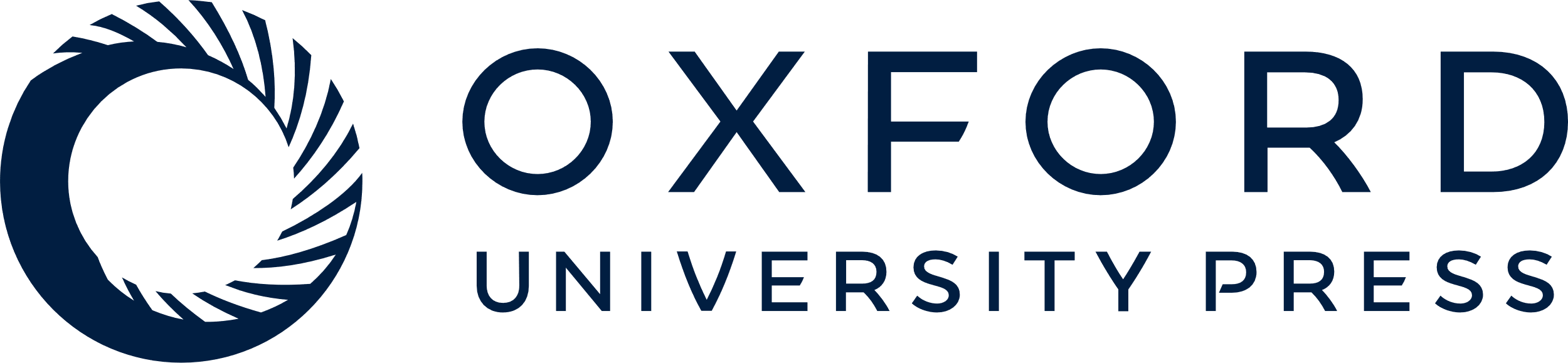 [Speaker Notes: Fig. 4. Brane configuration for a wall.


Unless provided in the caption above, the following copyright applies to the content of this slide: © The Author(s) 2015. Published by Oxford University Press on behalf of the Physical Society of Japan.This is an Open Access article distributed under the terms of the Creative Commons Attribution License (http://creativecommons.org/licenses/by/4.0/), which permits unrestricted use, distribution, and reproduction in any medium, provided the original work is properly cited.Funded by SCOAP3]
Fig. 5. T-dual picture for $N_{\rm F}=2, N_{\rm C}=1, k=1$.
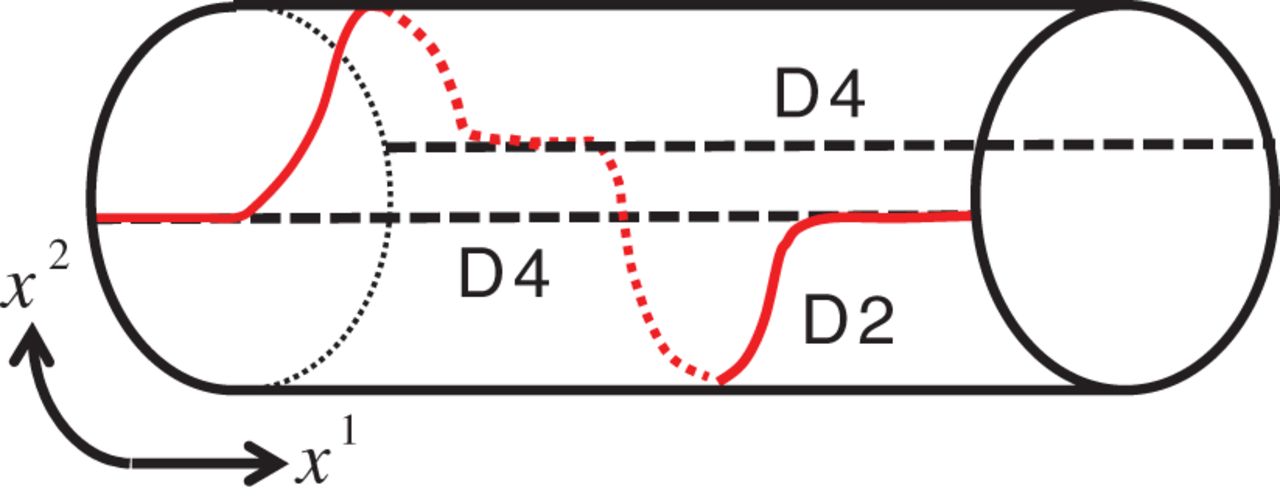 Prog Theor Exp Phys, Volume 2015, Issue 3, March 2015, 033B02, https://doi.org/10.1093/ptep/ptv009
The content of this slide may be subject to copyright: please see the slide notes for details.
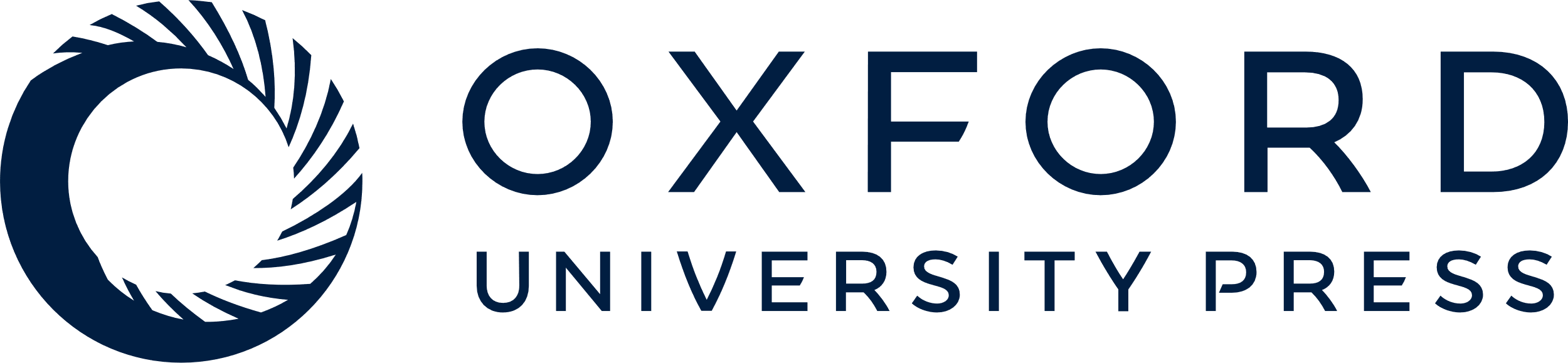 [Speaker Notes: Fig. 5. T-dual picture for $N_{\rm F}=2, N_{\rm C}=1, k=1$.


Unless provided in the caption above, the following copyright applies to the content of this slide: © The Author(s) 2015. Published by Oxford University Press on behalf of the Physical Society of Japan.This is an Open Access article distributed under the terms of the Creative Commons Attribution License (http://creativecommons.org/licenses/by/4.0/), which permits unrestricted use, distribution, and reproduction in any medium, provided the original work is properly cited.Funded by SCOAP3]
Fig. 6. Brane picture of the Seiberg dual for kinks, where the presence and absence of color branes is exchanged. ...
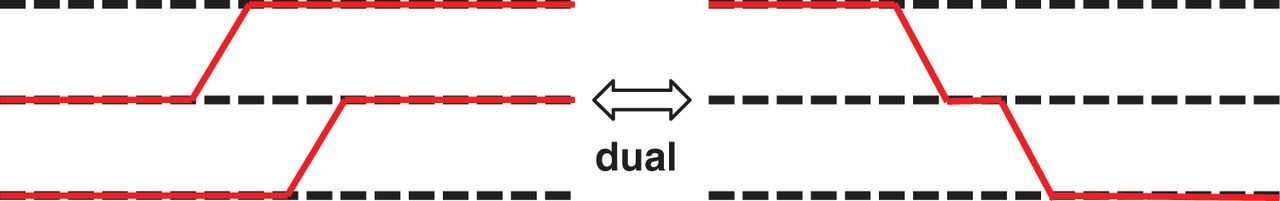 Prog Theor Exp Phys, Volume 2015, Issue 3, March 2015, 033B02, https://doi.org/10.1093/ptep/ptv009
The content of this slide may be subject to copyright: please see the slide notes for details.
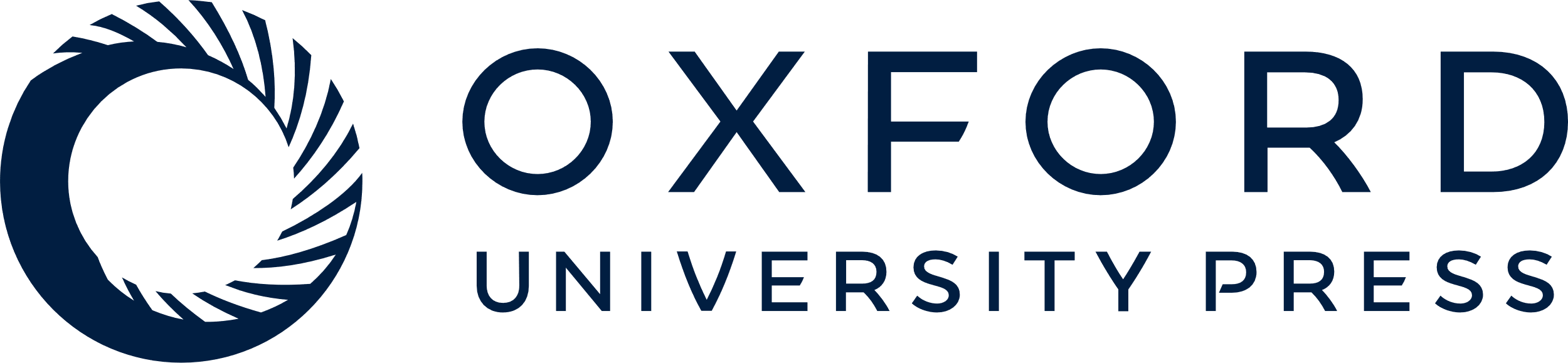 [Speaker Notes: Fig. 6. Brane picture of the Seiberg dual for kinks, where the presence and absence of color branes is exchanged. Here we give an example of the duality between $Gr_{3,2}$ and $Gr_{3,1} \simeq {\mathbb C}P^2$. The horizontal and vertical directions are $x^1$ and $x^2$, respectively.


Unless provided in the caption above, the following copyright applies to the content of this slide: © The Author(s) 2015. Published by Oxford University Press on behalf of the Physical Society of Japan.This is an Open Access article distributed under the terms of the Creative Commons Attribution License (http://creativecommons.org/licenses/by/4.0/), which permits unrestricted use, distribution, and reproduction in any medium, provided the original work is properly cited.Funded by SCOAP3]
Fig. 7. Brane configurations of fractional instantons in the ${\mathbb C}P^1$ model with the ${\mathbb Z}_2$ twisted ...
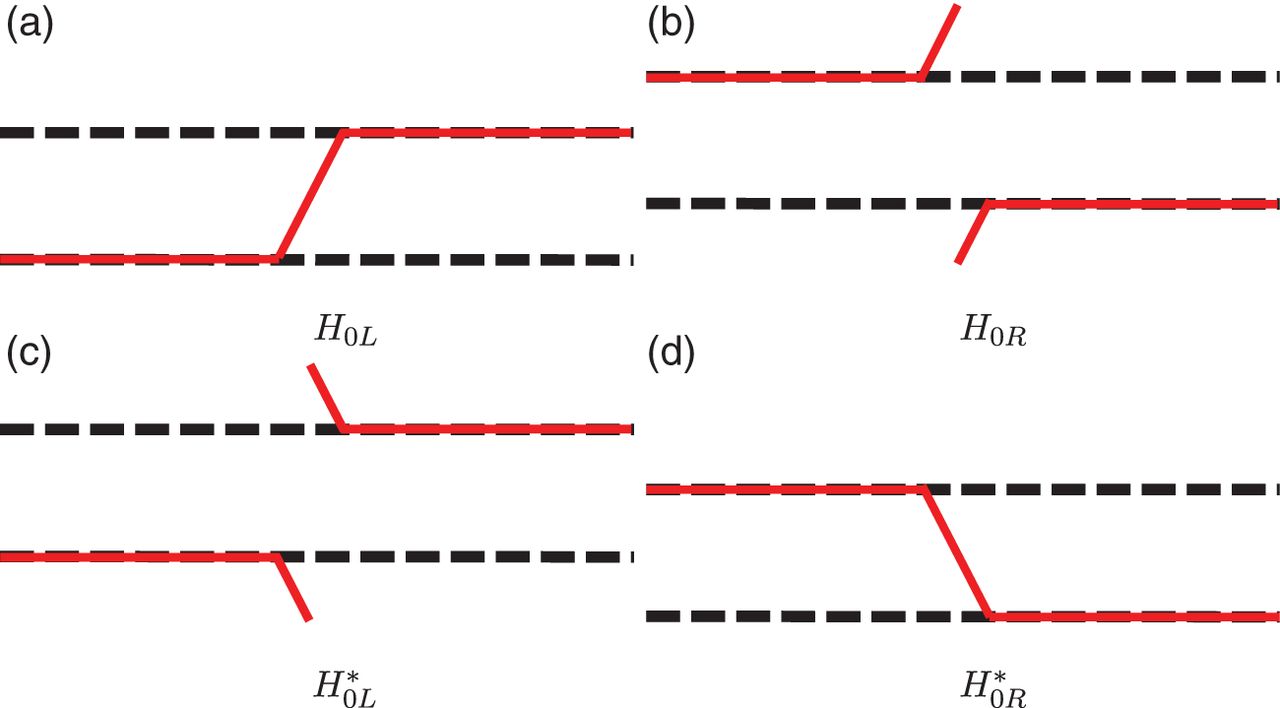 Prog Theor Exp Phys, Volume 2015, Issue 3, March 2015, 033B02, https://doi.org/10.1093/ptep/ptv009
The content of this slide may be subject to copyright: please see the slide notes for details.
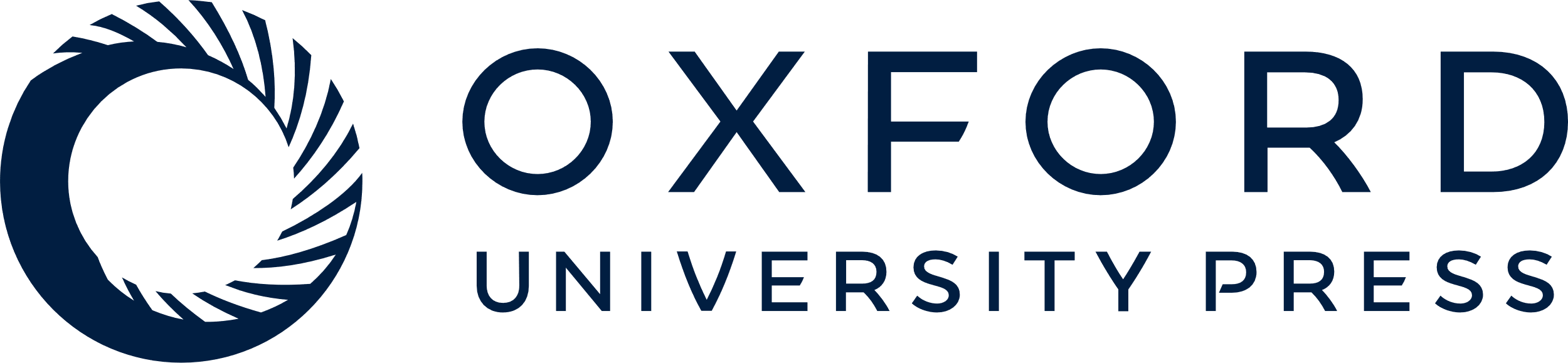 [Speaker Notes: Fig. 7. Brane configurations of fractional instantons in the ${\mathbb C}P^1$ model with the ${\mathbb Z}_2$ twisted boundary condition, corresponding to (a) $H_{0L}$, (b) $H_{0R}$, (c) $H_{0L}^* $, and (d) $H_{0R}^* $. The horizontal and vertical directions are $x^1$ and $x^2$, respectively. The instanton charges $Q$ are (a) $+1/2$, (b) $+1/2$, (c) $-1/2$, (d) $-1/2$, respectively.


Unless provided in the caption above, the following copyright applies to the content of this slide: © The Author(s) 2015. Published by Oxford University Press on behalf of the Physical Society of Japan.This is an Open Access article distributed under the terms of the Creative Commons Attribution License (http://creativecommons.org/licenses/by/4.0/), which permits unrestricted use, distribution, and reproduction in any medium, provided the original work is properly cited.Funded by SCOAP3]
Fig. 8. Composite fractional instantons in the ${\mathbb C}P^2$ model. Keeping the center of mass position $\frac ...
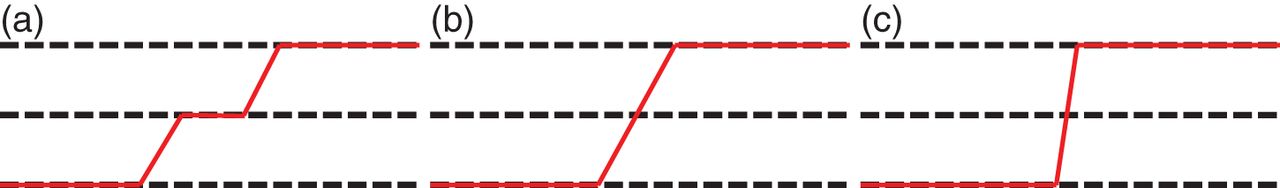 Prog Theor Exp Phys, Volume 2015, Issue 3, March 2015, 033B02, https://doi.org/10.1093/ptep/ptv009
The content of this slide may be subject to copyright: please see the slide notes for details.
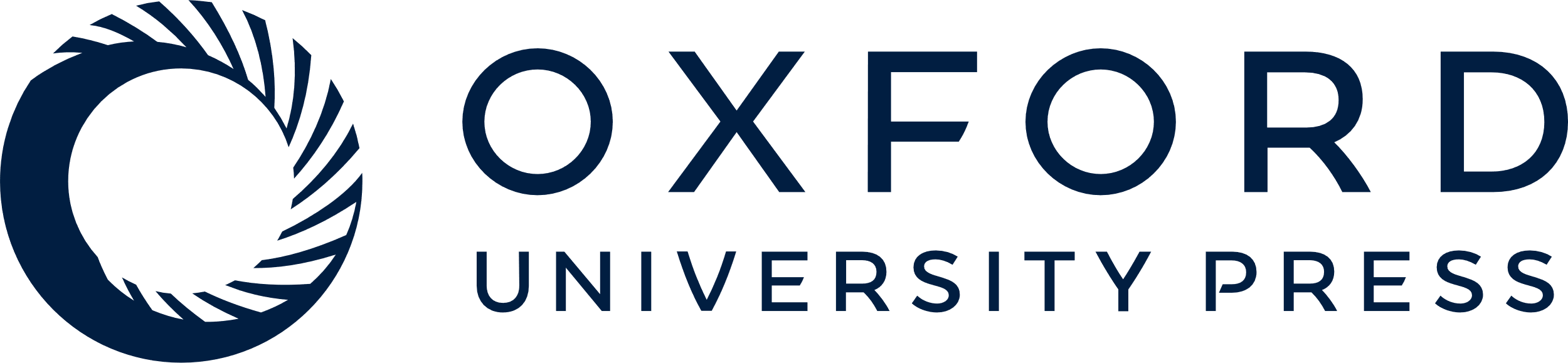 [Speaker Notes: Fig. 8. Composite fractional instantons in the ${\mathbb C}P^2$ model. Keeping the center of mass position $\frac {3}{4\pi }\log \lambda _1$ fixed, (a) generic separated fractional instanton solution ($\lambda _1 \approx 1, \lambda _2 \gg 1$), (b) two fractional instantons touching and beginning to merge together ($\lambda _1\approx 1, \lambda _2\approx 1$), (c) compressed fractional instanton solution ($\lambda _1\approx 1, \lambda _2\to 0$).


Unless provided in the caption above, the following copyright applies to the content of this slide: © The Author(s) 2015. Published by Oxford University Press on behalf of the Physical Society of Japan.This is an Open Access article distributed under the terms of the Creative Commons Attribution License (http://creativecommons.org/licenses/by/4.0/), which permits unrestricted use, distribution, and reproduction in any medium, provided the original work is properly cited.Funded by SCOAP3]
Fig. 9. A ${\mathbb C}P^{2}$ instanton with the unit instanton charge.
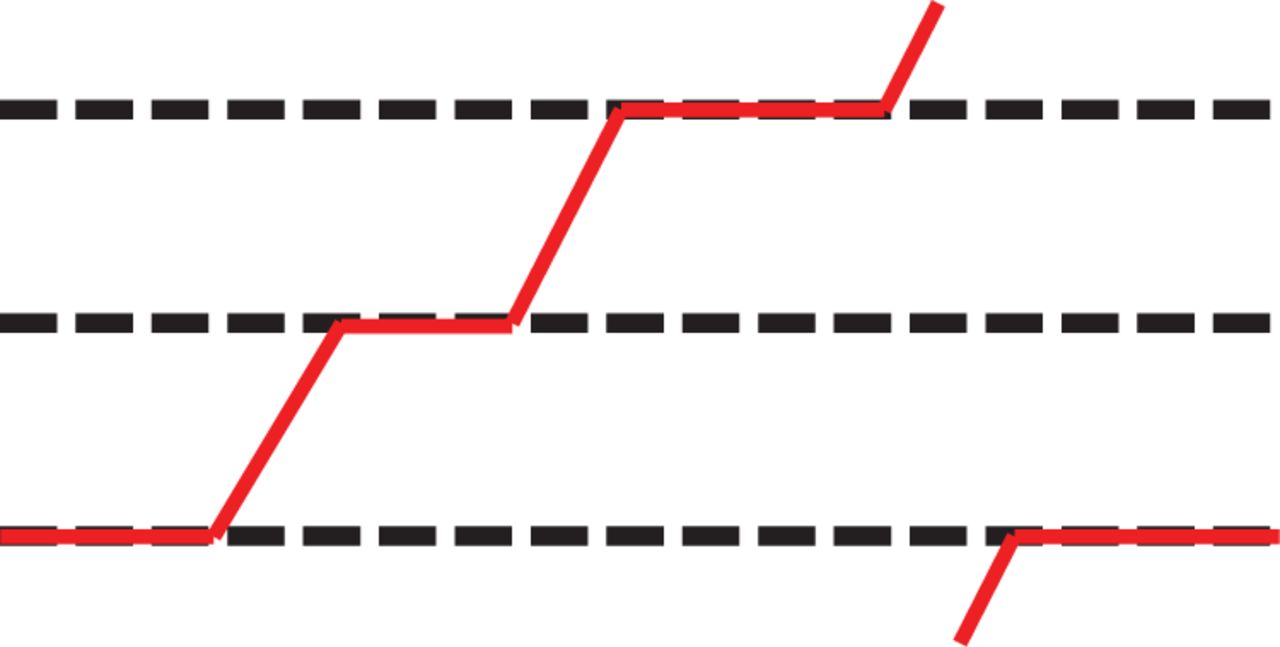 Prog Theor Exp Phys, Volume 2015, Issue 3, March 2015, 033B02, https://doi.org/10.1093/ptep/ptv009
The content of this slide may be subject to copyright: please see the slide notes for details.
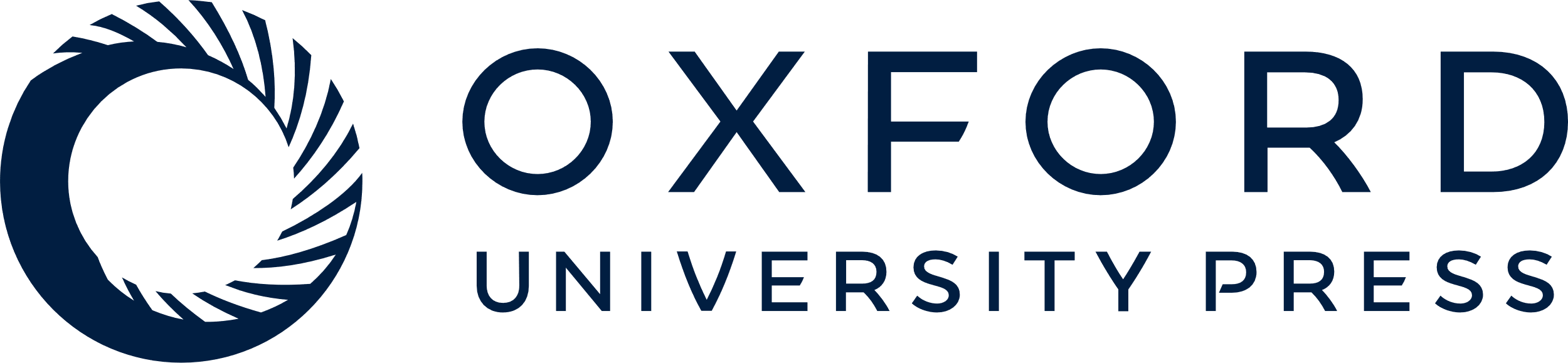 [Speaker Notes: Fig. 9. A ${\mathbb C}P^{2}$ instanton with the unit instanton charge.


Unless provided in the caption above, the following copyright applies to the content of this slide: © The Author(s) 2015. Published by Oxford University Press on behalf of the Physical Society of Japan.This is an Open Access article distributed under the terms of the Creative Commons Attribution License (http://creativecommons.org/licenses/by/4.0/), which permits unrestricted use, distribution, and reproduction in any medium, provided the original work is properly cited.Funded by SCOAP3]
Fig. 10. Fractional instantons for two adjacent flavors occupied by colors at the left vacuum in $Gr_{4,2}$, labeled ...
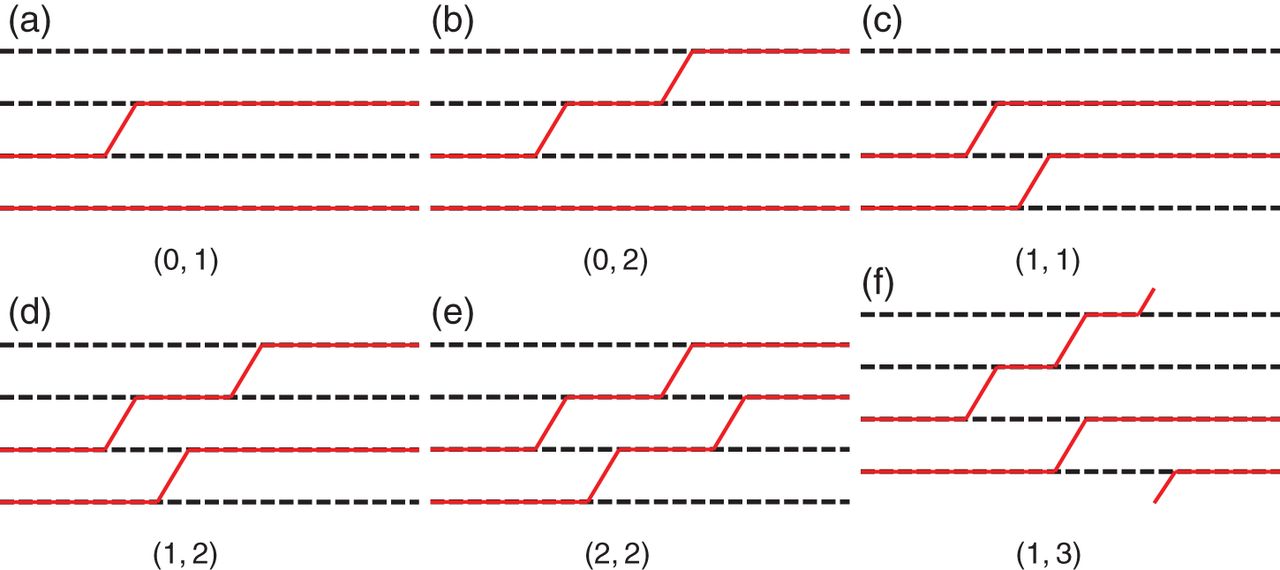 Prog Theor Exp Phys, Volume 2015, Issue 3, March 2015, 033B02, https://doi.org/10.1093/ptep/ptv009
The content of this slide may be subject to copyright: please see the slide notes for details.
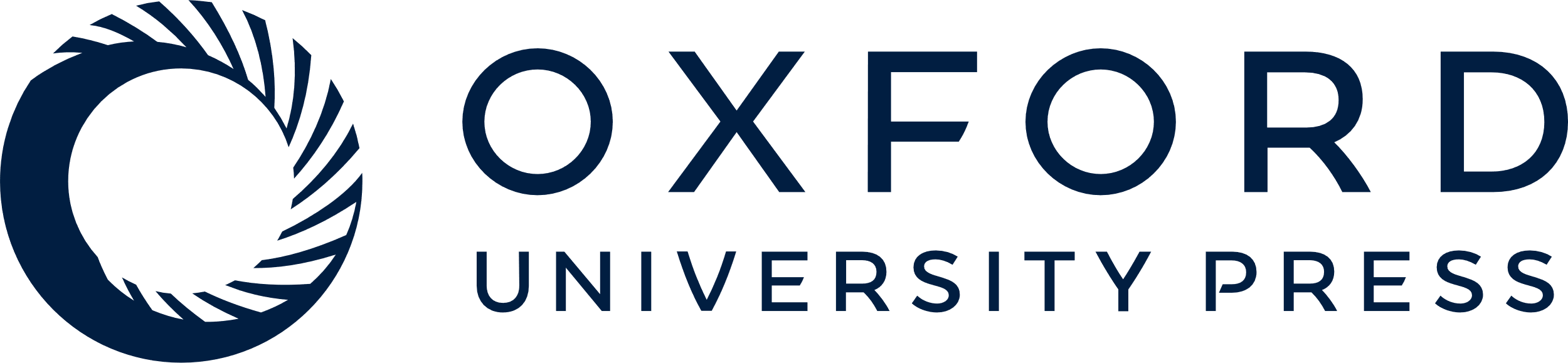 [Speaker Notes: Fig. 10. Fractional instantons for two adjacent flavors occupied by colors at the left vacuum in $Gr_{4,2}$, labeled by indices (a) $(0,1)$, (b) $(0,2)$, (c) $(1,1)$, (d) $(1,2)$, (e) $(2,2)$, and (f) $(1,3)$. Diagram (a) is an elementary fractional instanton, and (b)–(e) are composite fractional instantons. Diagram (f) is an instanton, but not a composite fractional instanton.


Unless provided in the caption above, the following copyright applies to the content of this slide: © The Author(s) 2015. Published by Oxford University Press on behalf of the Physical Society of Japan.This is an Open Access article distributed under the terms of the Creative Commons Attribution License (http://creativecommons.org/licenses/by/4.0/), which permits unrestricted use, distribution, and reproduction in any medium, provided the original work is properly cited.Funded by SCOAP3]
Fig. 11. Fractional instantons for two non-adjacent flavors occupied by colors at the left vacuum in $Gr_{4,2}$, ...
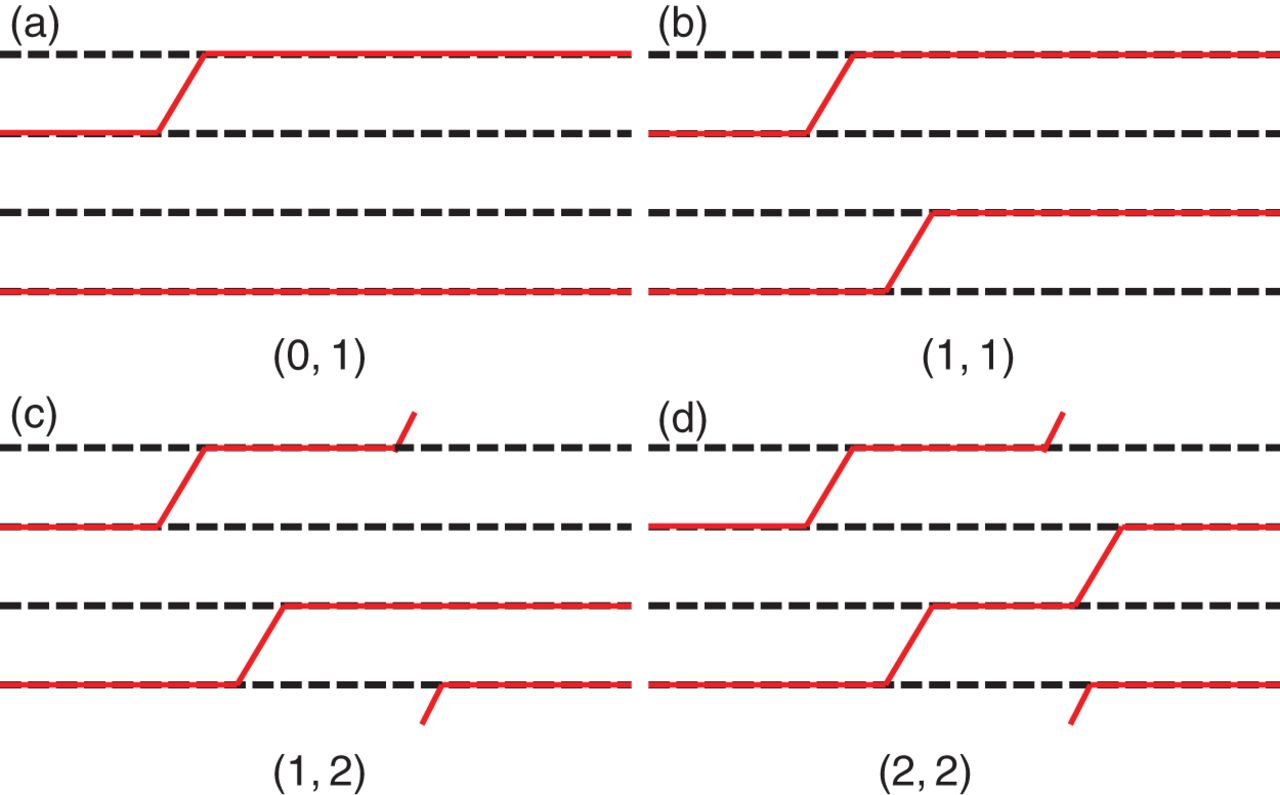 Prog Theor Exp Phys, Volume 2015, Issue 3, March 2015, 033B02, https://doi.org/10.1093/ptep/ptv009
The content of this slide may be subject to copyright: please see the slide notes for details.
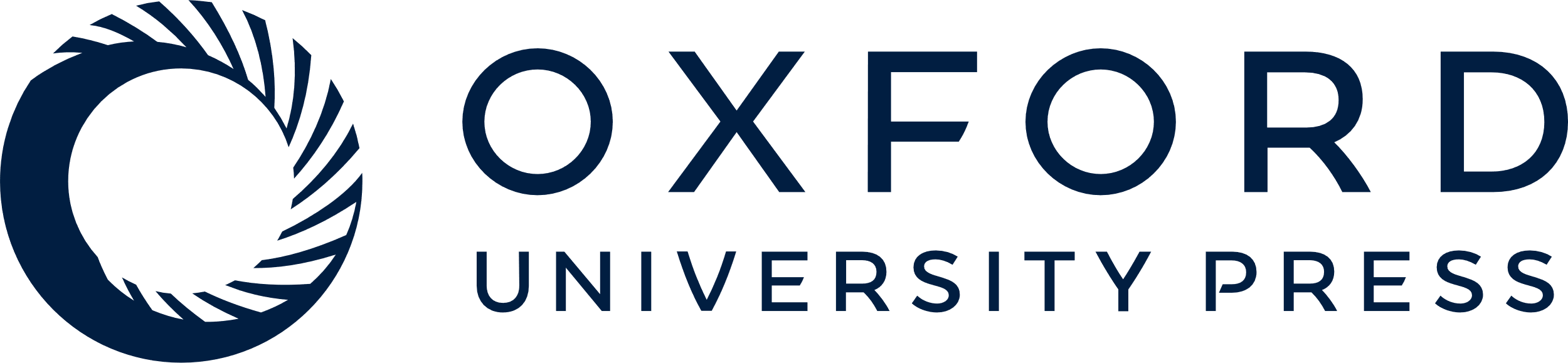 [Speaker Notes: Fig. 11. Fractional instantons for two non-adjacent flavors occupied by colors at the left vacuum in $Gr_{4,2}$, labeled by indices (a) $(0,1)$, (b) $(1,1)$, (c) $(1,2)$, and (d) $(2,2)$. Diagram (a) is an elementary fractional instanton, (b) and (c) are composite fractional instantons, (d) is a BPS instanton.


Unless provided in the caption above, the following copyright applies to the content of this slide: © The Author(s) 2015. Published by Oxford University Press on behalf of the Physical Society of Japan.This is an Open Access article distributed under the terms of the Creative Commons Attribution License (http://creativecommons.org/licenses/by/4.0/), which permits unrestricted use, distribution, and reproduction in any medium, provided the original work is properly cited.Funded by SCOAP3]
Fig. 12. BPS reconnection. The moduli space of the configuration after BPS reconnection is a boundary of the moduli ...
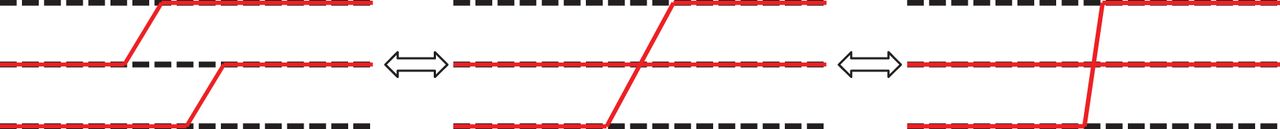 Prog Theor Exp Phys, Volume 2015, Issue 3, March 2015, 033B02, https://doi.org/10.1093/ptep/ptv009
The content of this slide may be subject to copyright: please see the slide notes for details.
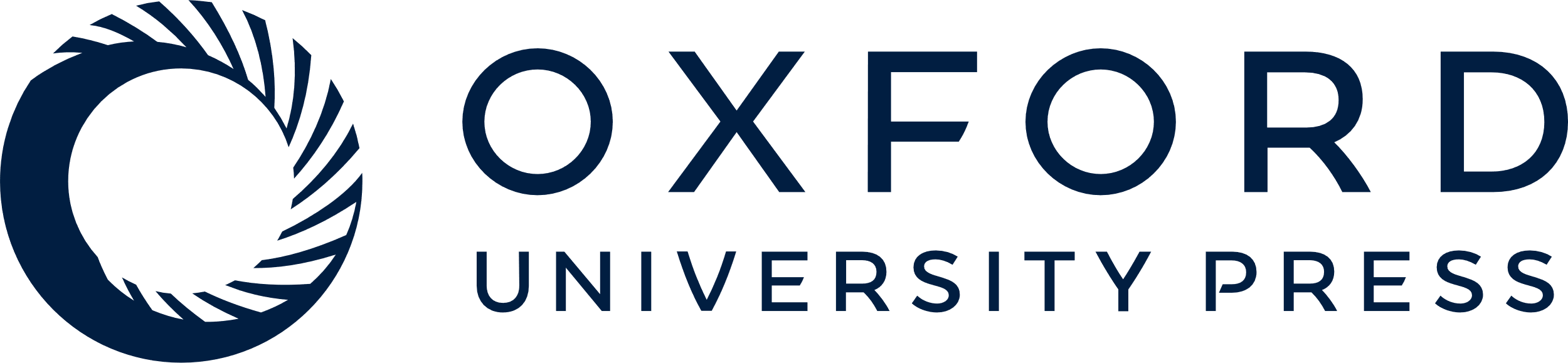 [Speaker Notes: Fig. 12. BPS reconnection. The moduli space of the configuration after BPS reconnection is a boundary of the moduli space of that before BPS reconnection.


Unless provided in the caption above, the following copyright applies to the content of this slide: © The Author(s) 2015. Published by Oxford University Press on behalf of the Physical Society of Japan.This is an Open Access article distributed under the terms of the Creative Commons Attribution License (http://creativecommons.org/licenses/by/4.0/), which permits unrestricted use, distribution, and reproduction in any medium, provided the original work is properly cited.Funded by SCOAP3]
Fig. 13. Energy density $s({\textbf{x}})$ for the BPS instanton configuration of the Grassmann sigma model in Fig. ...
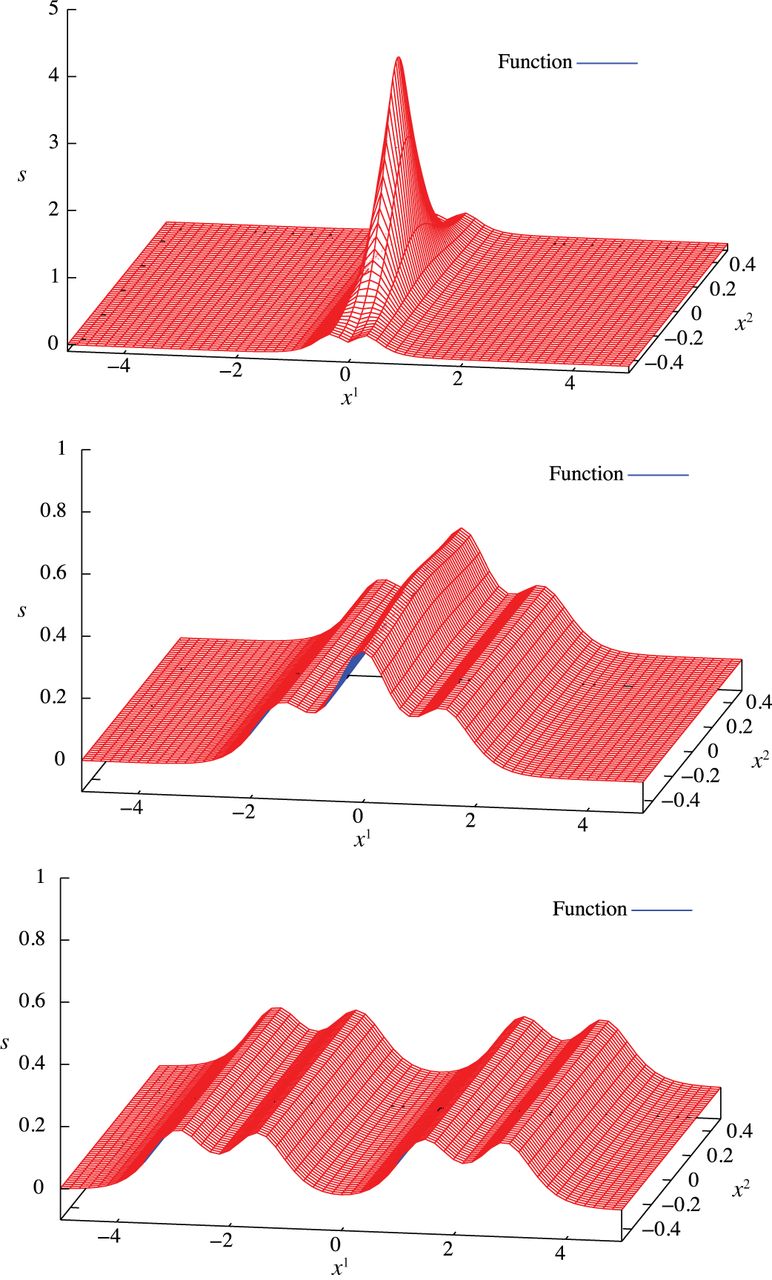 Prog Theor Exp Phys, Volume 2015, Issue 3, March 2015, 033B02, https://doi.org/10.1093/ptep/ptv009
The content of this slide may be subject to copyright: please see the slide notes for details.
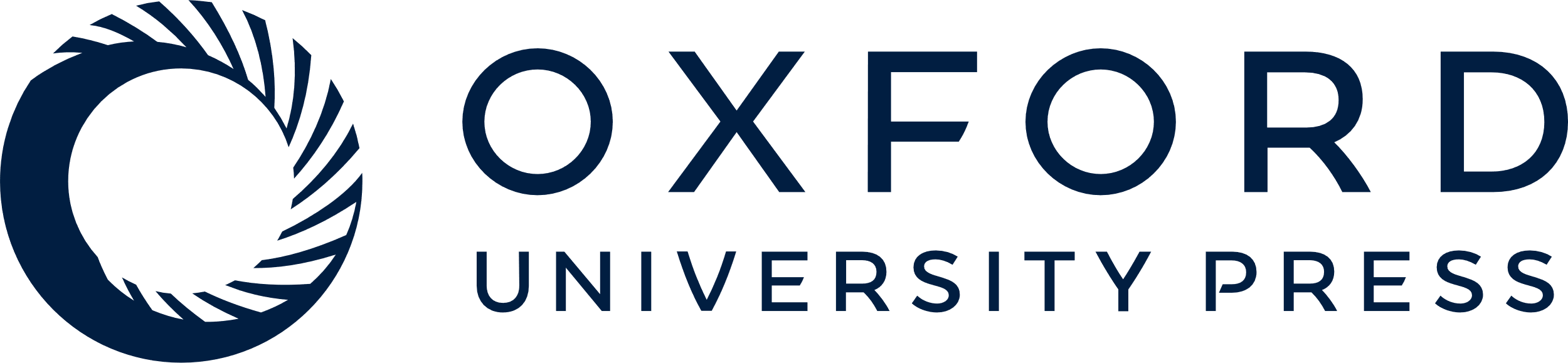 [Speaker Notes: Fig. 13. Energy density $s({\textbf{x}})$ for the BPS instanton configuration of the Grassmann sigma model in Fig. 10(f) for $\lambda _{1} =1,\,\lambda _{3}=1,\,\lambda _{4} =1,\, \lambda _{5}=1$ (top); $\lambda _{1} =1,\,\lambda _{3}=1,\, \lambda _{4} =10,\,\lambda _{5}=10$ (middle); and $\lambda _{1} =10,\,\lambda _{3}=0.1,\,\lambda _{4} =10,\, \lambda _{5}=100$ (bottom). Grassmann sigma model coupling is taken as $v^2=1$.


Unless provided in the caption above, the following copyright applies to the content of this slide: © The Author(s) 2015. Published by Oxford University Press on behalf of the Physical Society of Japan.This is an Open Access article distributed under the terms of the Creative Commons Attribution License (http://creativecommons.org/licenses/by/4.0/), which permits unrestricted use, distribution, and reproduction in any medium, provided the original work is properly cited.Funded by SCOAP3]
Fig. 14. A neutral bion in the ${\mathbb C}P^1$ model.
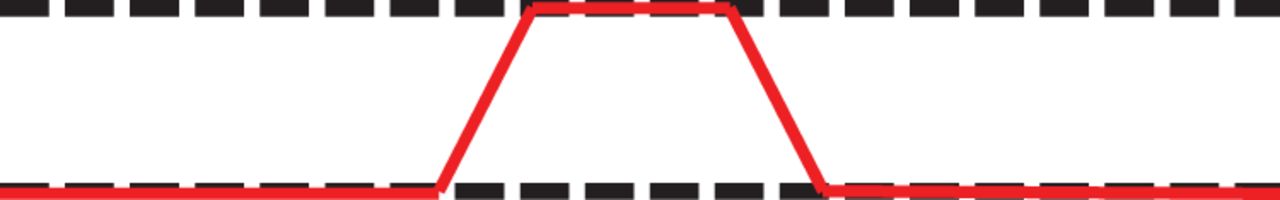 Prog Theor Exp Phys, Volume 2015, Issue 3, March 2015, 033B02, https://doi.org/10.1093/ptep/ptv009
The content of this slide may be subject to copyright: please see the slide notes for details.
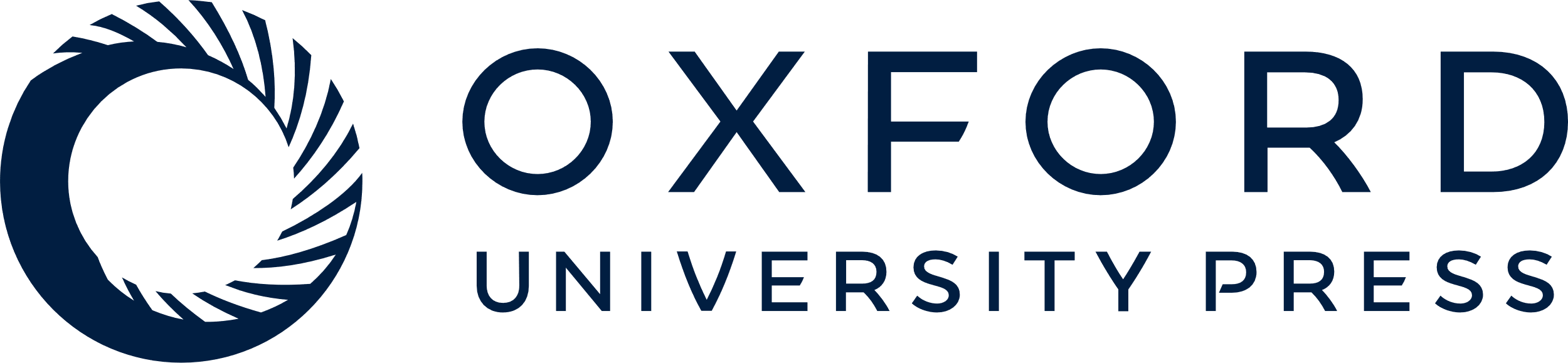 [Speaker Notes: Fig. 14. A neutral bion in the ${\mathbb C}P^1$ model.


Unless provided in the caption above, the following copyright applies to the content of this slide: © The Author(s) 2015. Published by Oxford University Press on behalf of the Physical Society of Japan.This is an Open Access article distributed under the terms of the Creative Commons Attribution License (http://creativecommons.org/licenses/by/4.0/), which permits unrestricted use, distribution, and reproduction in any medium, provided the original work is properly cited.Funded by SCOAP3]
Fig. 15. Reducible neutral bions in the ${\mathbb C}P^{N_{\rm F}-1}$ model.
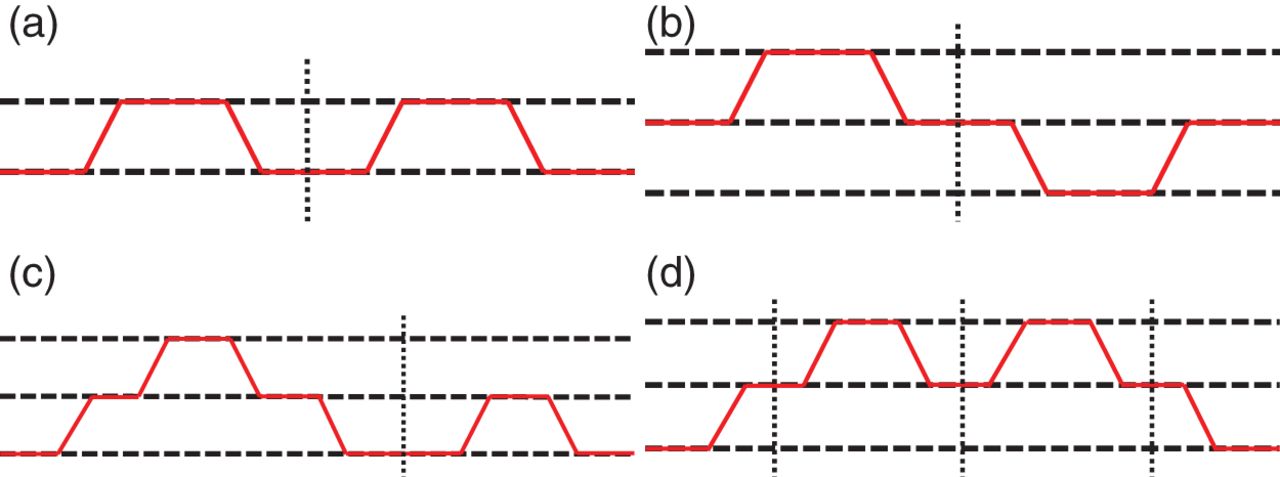 Prog Theor Exp Phys, Volume 2015, Issue 3, March 2015, 033B02, https://doi.org/10.1093/ptep/ptv009
The content of this slide may be subject to copyright: please see the slide notes for details.
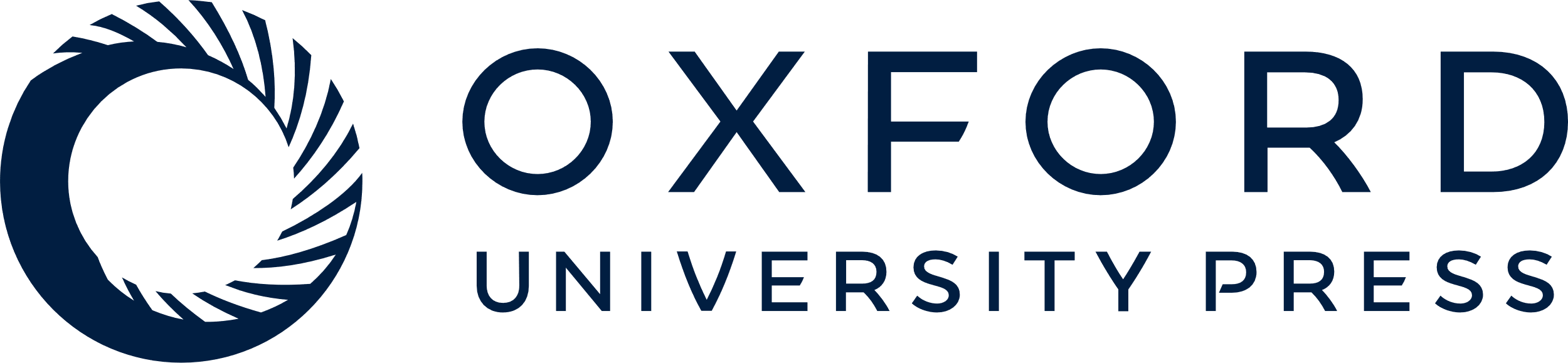 [Speaker Notes: Fig. 15. Reducible neutral bions in the ${\mathbb C}P^{N_{\rm F}-1}$ model.


Unless provided in the caption above, the following copyright applies to the content of this slide: © The Author(s) 2015. Published by Oxford University Press on behalf of the Physical Society of Japan.This is an Open Access article distributed under the terms of the Creative Commons Attribution License (http://creativecommons.org/licenses/by/4.0/), which permits unrestricted use, distribution, and reproduction in any medium, provided the original work is properly cited.Funded by SCOAP3]
Fig. 16. Irreducible and composite neutral bions in the ${\mathbb C}P^2$ model. (a) Generic position, (b) compressed.
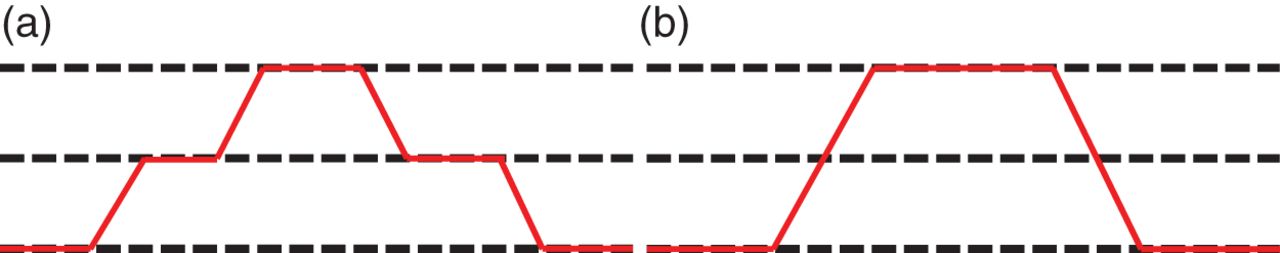 Prog Theor Exp Phys, Volume 2015, Issue 3, March 2015, 033B02, https://doi.org/10.1093/ptep/ptv009
The content of this slide may be subject to copyright: please see the slide notes for details.
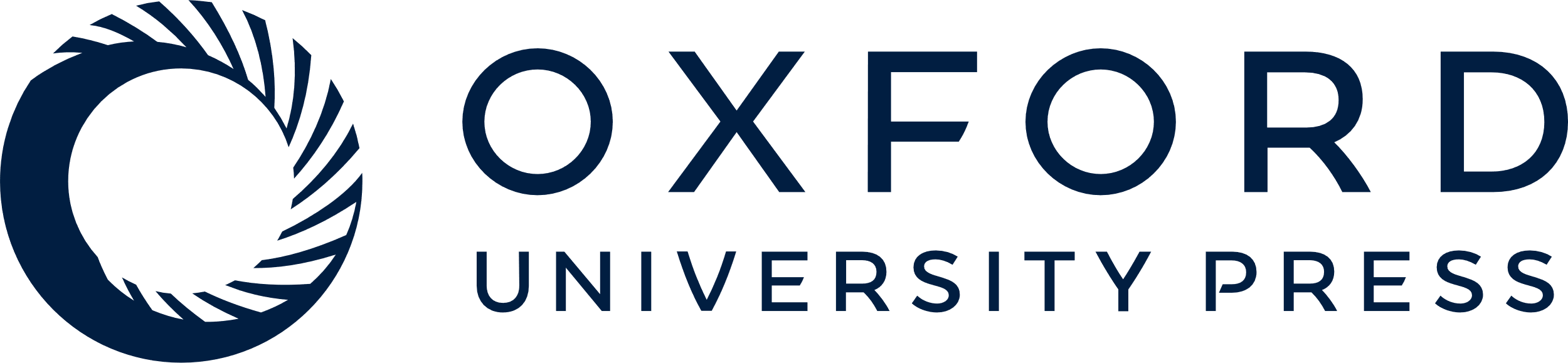 [Speaker Notes: Fig. 16. Irreducible and composite neutral bions in the ${\mathbb C}P^2$ model. (a) Generic position, (b) compressed.


Unless provided in the caption above, the following copyright applies to the content of this slide: © The Author(s) 2015. Published by Oxford University Press on behalf of the Physical Society of Japan.This is an Open Access article distributed under the terms of the Creative Commons Attribution License (http://creativecommons.org/licenses/by/4.0/), which permits unrestricted use, distribution, and reproduction in any medium, provided the original work is properly cited.Funded by SCOAP3]
Fig. 17. Fundamental procedures to create neutral bions. (a) Creation of a ...
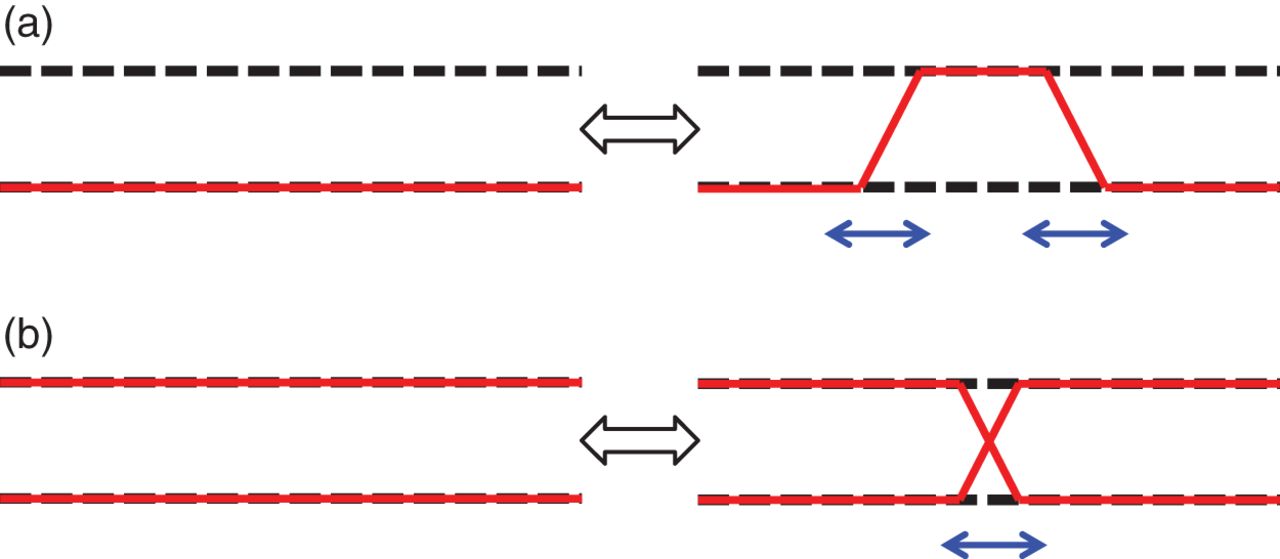 Prog Theor Exp Phys, Volume 2015, Issue 3, March 2015, 033B02, https://doi.org/10.1093/ptep/ptv009
The content of this slide may be subject to copyright: please see the slide notes for details.
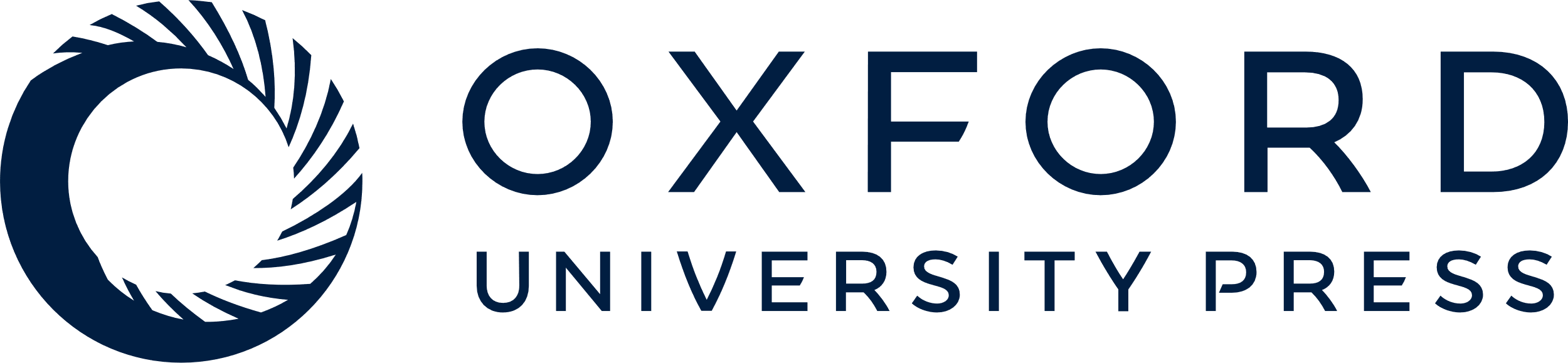 [Speaker Notes: Fig. 17. Fundamental procedures to create neutral bions. (a) Creation of a fractional-instanton–fractional-anti-instanton pair. (b) Crossing/non-BPS reconnection of two color branes. (a) creates neutral bions but (b) does not.


Unless provided in the caption above, the following copyright applies to the content of this slide: © The Author(s) 2015. Published by Oxford University Press on behalf of the Physical Society of Japan.This is an Open Access article distributed under the terms of the Creative Commons Attribution License (http://creativecommons.org/licenses/by/4.0/), which permits unrestricted use, distribution, and reproduction in any medium, provided the original work is properly cited.Funded by SCOAP3]
Fig. 18. A reducible neutral bion for the Grassmann sigma models. This is a typical reducible bion in addition to the ...
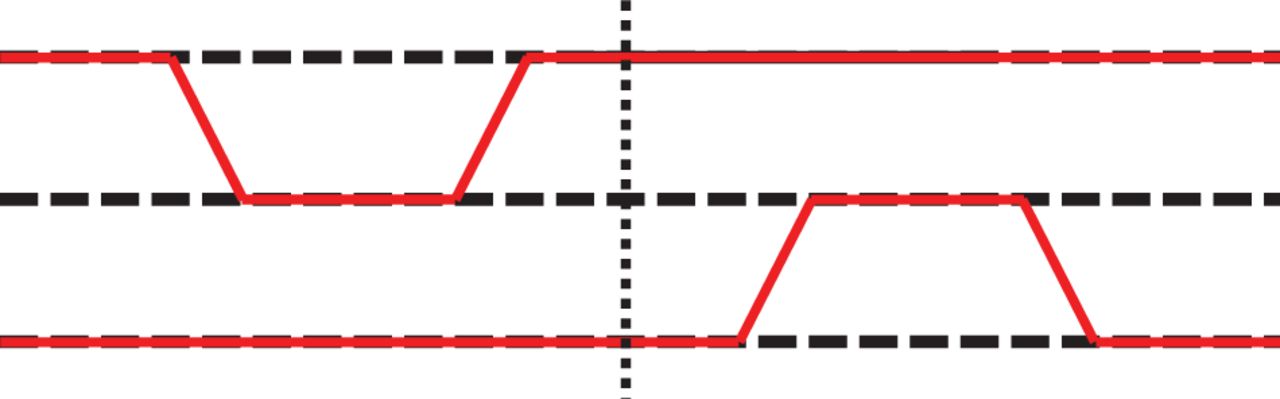 Prog Theor Exp Phys, Volume 2015, Issue 3, March 2015, 033B02, https://doi.org/10.1093/ptep/ptv009
The content of this slide may be subject to copyright: please see the slide notes for details.
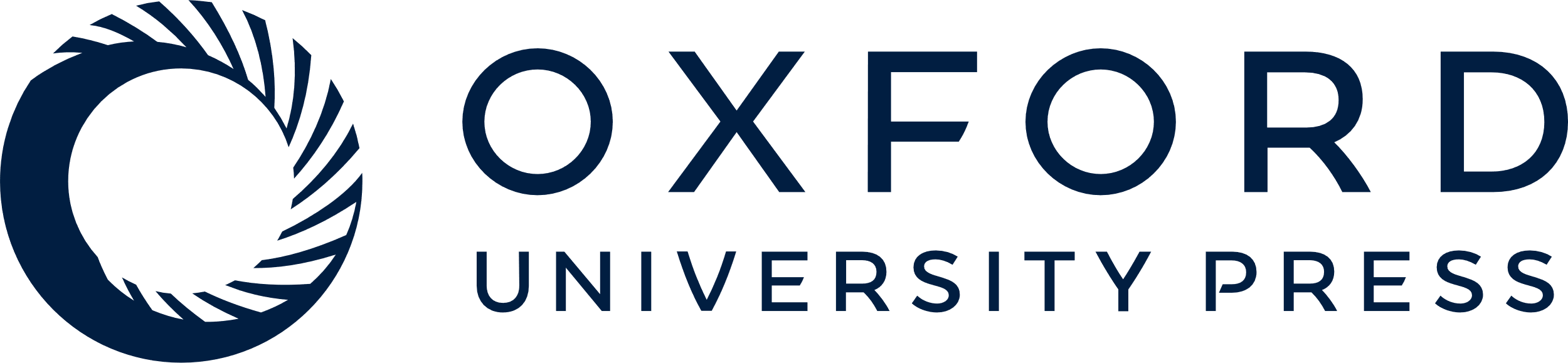 [Speaker Notes: Fig. 18. A reducible neutral bion for the Grassmann sigma models. This is a typical reducible bion in addition to the configurations in Figs. 15(a) and (b), which exist for the ${\mathbb C}P^{N_{\rm F}-1}$ model. This configuration is a dual to that of Fig. 15(b).


Unless provided in the caption above, the following copyright applies to the content of this slide: © The Author(s) 2015. Published by Oxford University Press on behalf of the Physical Society of Japan.This is an Open Access article distributed under the terms of the Creative Commons Attribution License (http://creativecommons.org/licenses/by/4.0/), which permits unrestricted use, distribution, and reproduction in any medium, provided the original work is properly cited.Funded by SCOAP3]
Fig. 19. Annihilation of a compressed kink and a single anti-kink. (a) is the initial configuration of a compressed ...
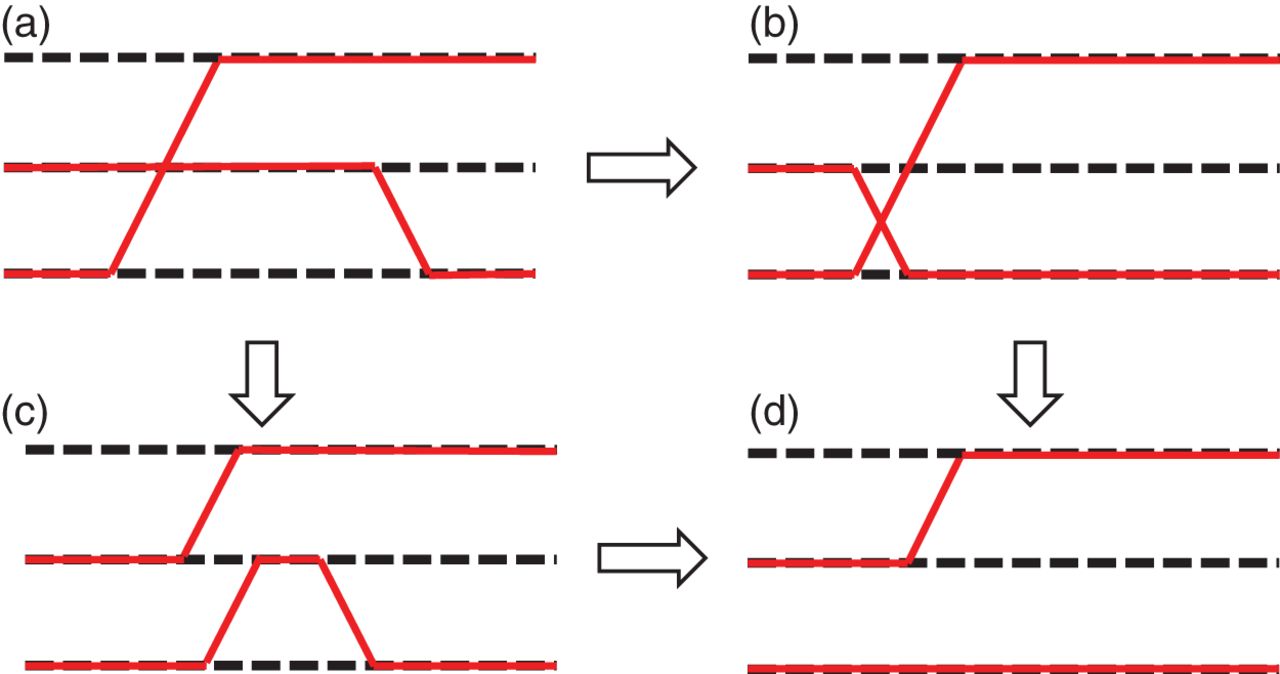 Prog Theor Exp Phys, Volume 2015, Issue 3, March 2015, 033B02, https://doi.org/10.1093/ptep/ptv009
The content of this slide may be subject to copyright: please see the slide notes for details.
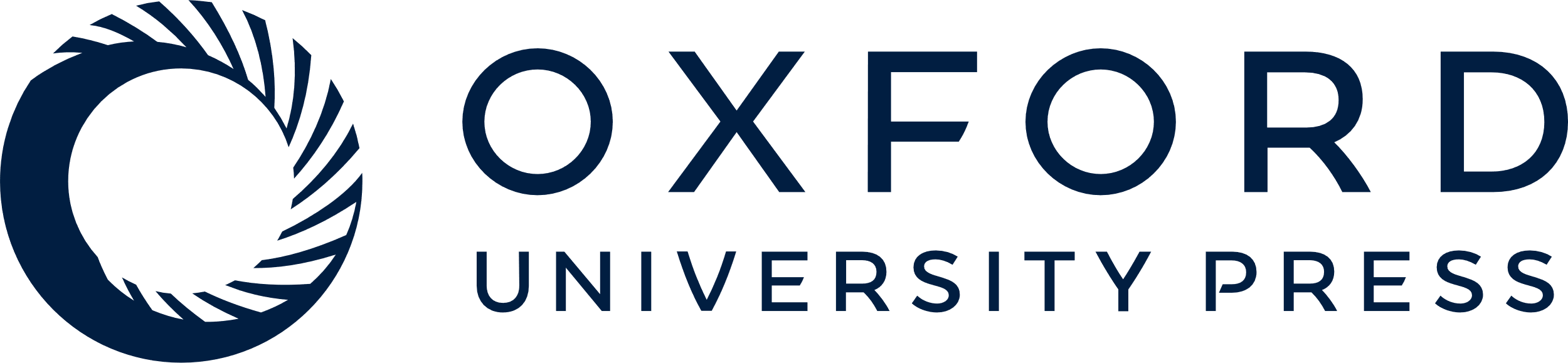 [Speaker Notes: Fig. 19. Annihilation of a compressed kink and a single anti-kink. (a) is the initial configuration of a compressed kink and a single anti-kink, and (d) is the final configuration with one kink. The non-BPS crossing (b) represents a direct collision of an anti-kink with a compressed kink, and can be understood through the BPS reconnection (a) $\to$ (c) to be equivalent to the pair annihilation of a kink and an anti-kink.


Unless provided in the caption above, the following copyright applies to the content of this slide: © The Author(s) 2015. Published by Oxford University Press on behalf of the Physical Society of Japan.This is an Open Access article distributed under the terms of the Creative Commons Attribution License (http://creativecommons.org/licenses/by/4.0/), which permits unrestricted use, distribution, and reproduction in any medium, provided the original work is properly cited.Funded by SCOAP3]
Fig. 20. The upper left and lower left configurations, which are connected to each other by a smooth deformation, ...
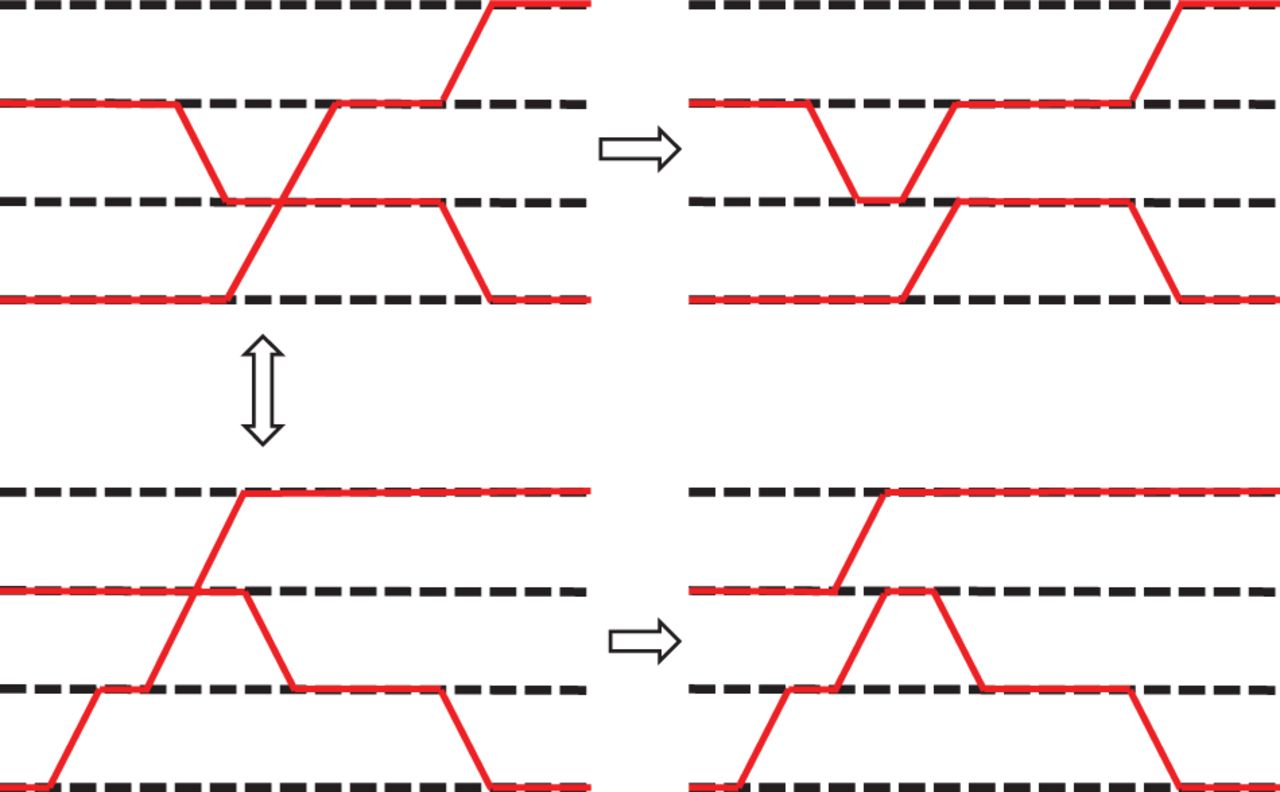 Prog Theor Exp Phys, Volume 2015, Issue 3, March 2015, 033B02, https://doi.org/10.1093/ptep/ptv009
The content of this slide may be subject to copyright: please see the slide notes for details.
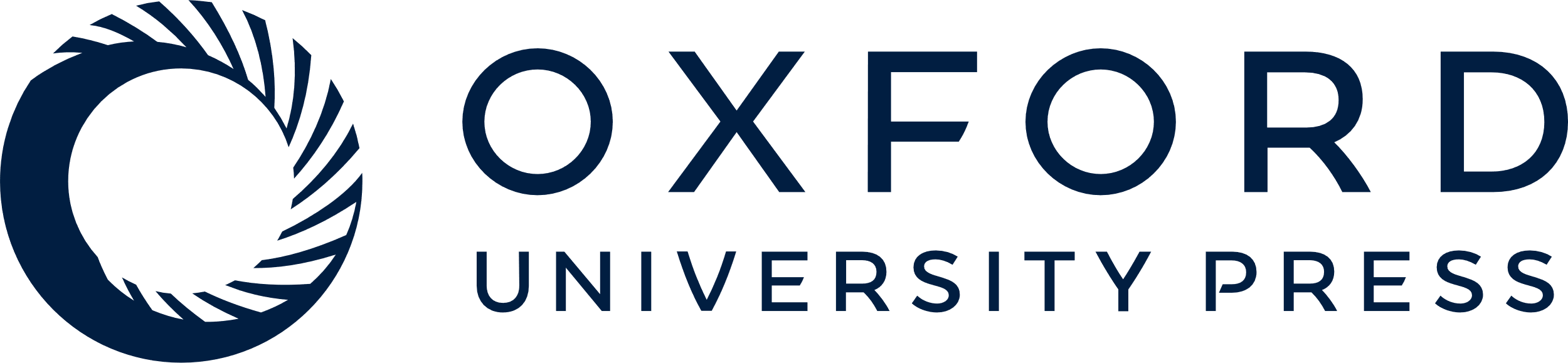 [Speaker Notes: Fig. 20. The upper left and lower left configurations, which are connected to each other by a smooth deformation, become the upper right and lower right configurations, respectively, after BPS reconnections, which are disconnected from each other.


Unless provided in the caption above, the following copyright applies to the content of this slide: © The Author(s) 2015. Published by Oxford University Press on behalf of the Physical Society of Japan.This is an Open Access article distributed under the terms of the Creative Commons Attribution License (http://creativecommons.org/licenses/by/4.0/), which permits unrestricted use, distribution, and reproduction in any medium, provided the original work is properly cited.Funded by SCOAP3]
Fig. 21. Neutral bions in $Gr_{4,2}$, labeled by indices (a) $(0,1)$, (b) $(0,2)$, (c) $(1,1)$, (d) $(1,2)$, (e) ...
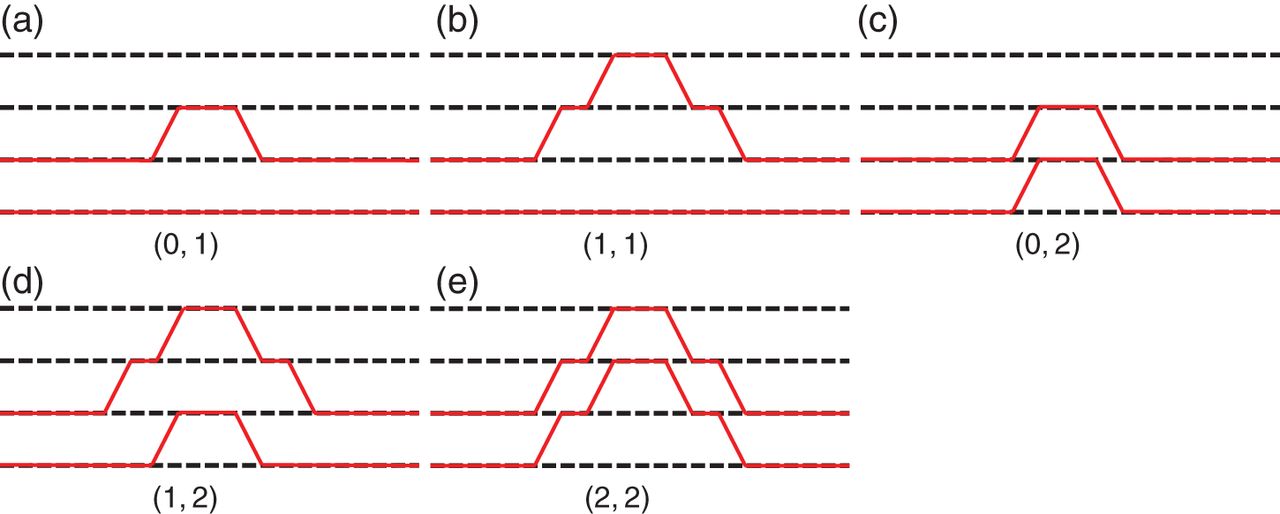 Prog Theor Exp Phys, Volume 2015, Issue 3, March 2015, 033B02, https://doi.org/10.1093/ptep/ptv009
The content of this slide may be subject to copyright: please see the slide notes for details.
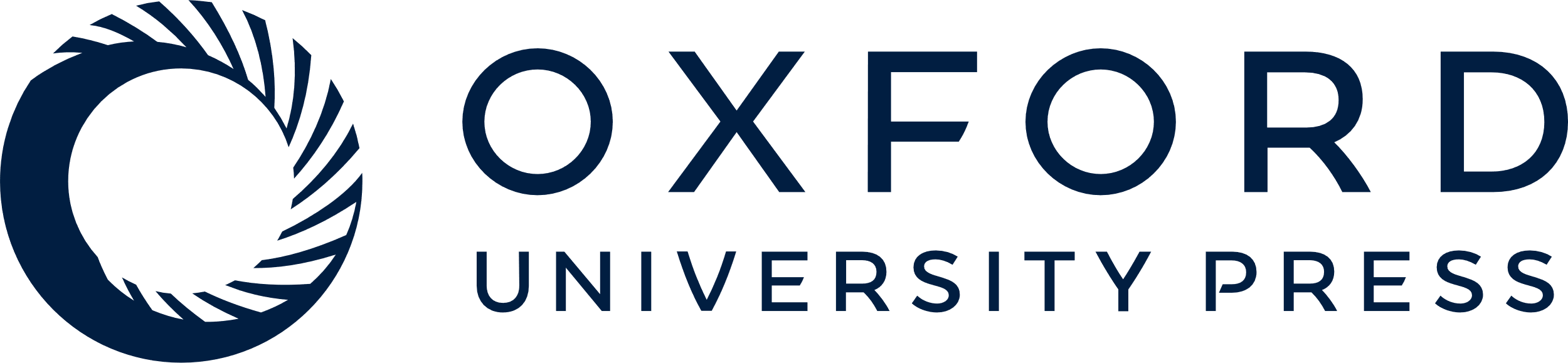 [Speaker Notes: Fig. 21. Neutral bions in $Gr_{4,2}$, labeled by indices (a) $(0,1)$, (b) $(0,2)$, (c) $(1,1)$, (d) $(1,2)$, (e) $(2,2)$. (a)–(e) are elementary neutral bions in $Gr_{4,2}$.


Unless provided in the caption above, the following copyright applies to the content of this slide: © The Author(s) 2015. Published by Oxford University Press on behalf of the Physical Society of Japan.This is an Open Access article distributed under the terms of the Creative Commons Attribution License (http://creativecommons.org/licenses/by/4.0/), which permits unrestricted use, distribution, and reproduction in any medium, provided the original work is properly cited.Funded by SCOAP3]
Fig. 22. Brane configuration calculated from the ansatz (5.5) for $\lambda _{1} =10^{-2}, \lambda _{2}=10^{-2}, ...
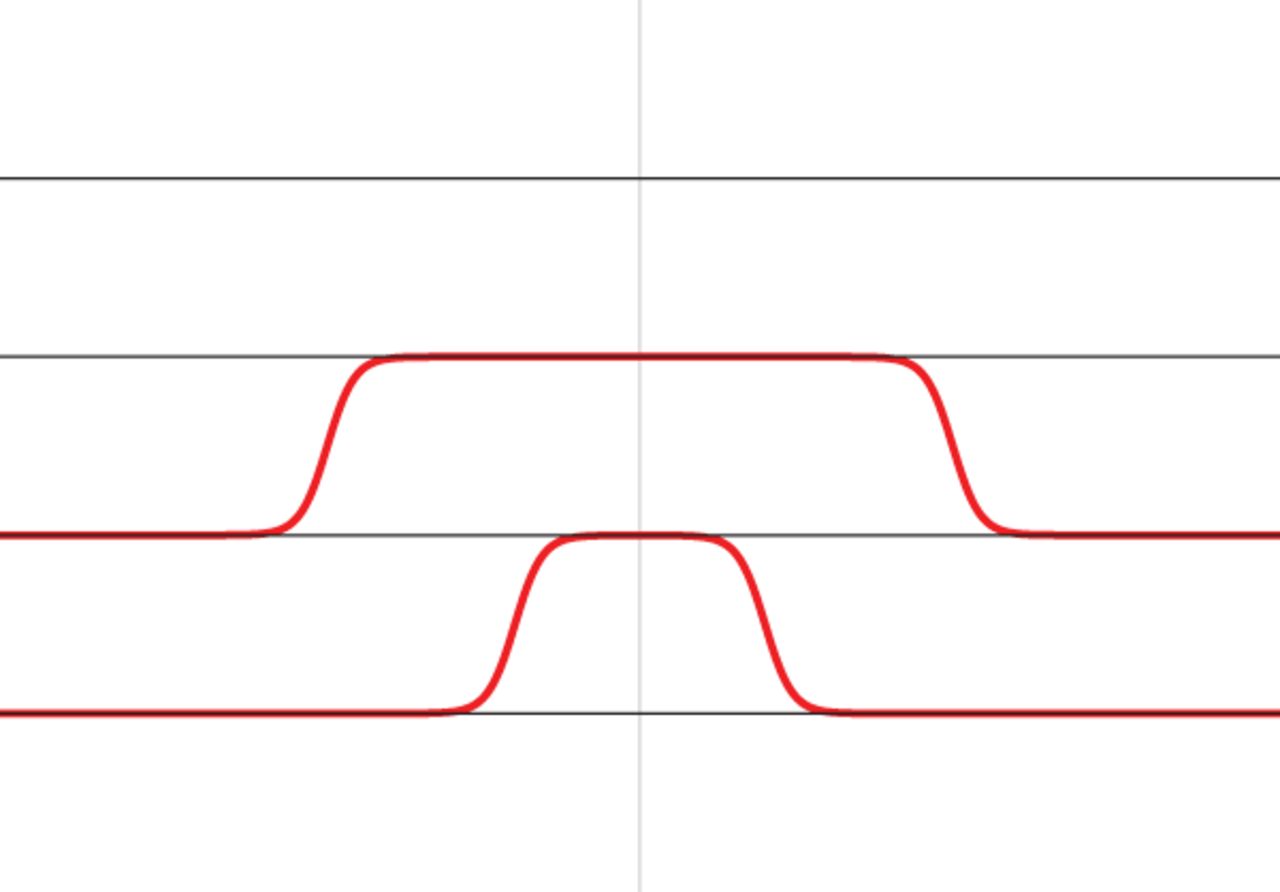 Prog Theor Exp Phys, Volume 2015, Issue 3, March 2015, 033B02, https://doi.org/10.1093/ptep/ptv009
The content of this slide may be subject to copyright: please see the slide notes for details.
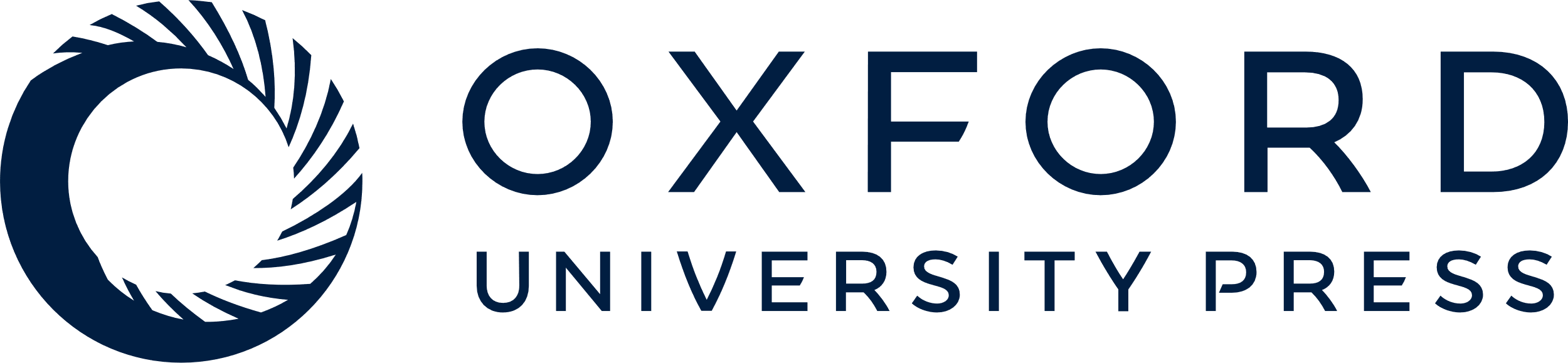 [Speaker Notes: Fig. 22. Brane configuration calculated from the ansatz (5.5) for $\lambda _{1} =10^{-2}, \lambda _{2}=10^{-2}, \lambda _{3}=10^{-5}, \lambda _{4}=10^{-5},N_{\rm F}=4$.


Unless provided in the caption above, the following copyright applies to the content of this slide: © The Author(s) 2015. Published by Oxford University Press on behalf of the Physical Society of Japan.This is an Open Access article distributed under the terms of the Creative Commons Attribution License (http://creativecommons.org/licenses/by/4.0/), which permits unrestricted use, distribution, and reproduction in any medium, provided the original work is properly cited.Funded by SCOAP3]
Fig. 23. Solitons in $Gr_{4,2}$ labeled by (a) $(1,3)$, (b) $(2,3)$, (c) $(-1,1)$, (d) $(-1,2)$, and (e) $(-2,1)$, are ...
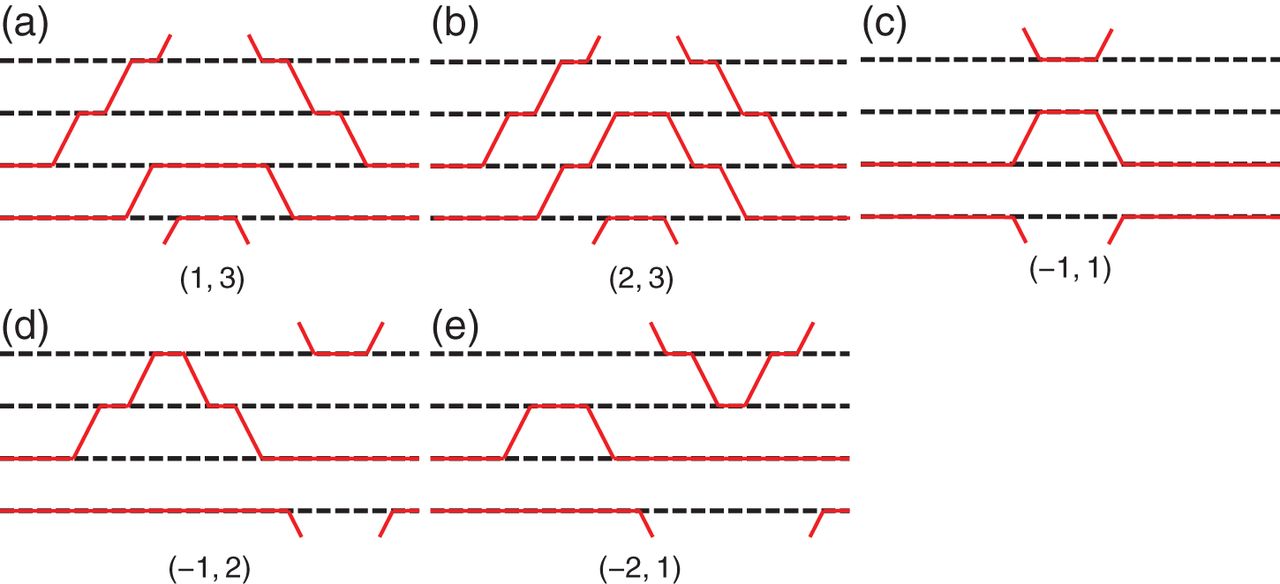 Prog Theor Exp Phys, Volume 2015, Issue 3, March 2015, 033B02, https://doi.org/10.1093/ptep/ptv009
The content of this slide may be subject to copyright: please see the slide notes for details.
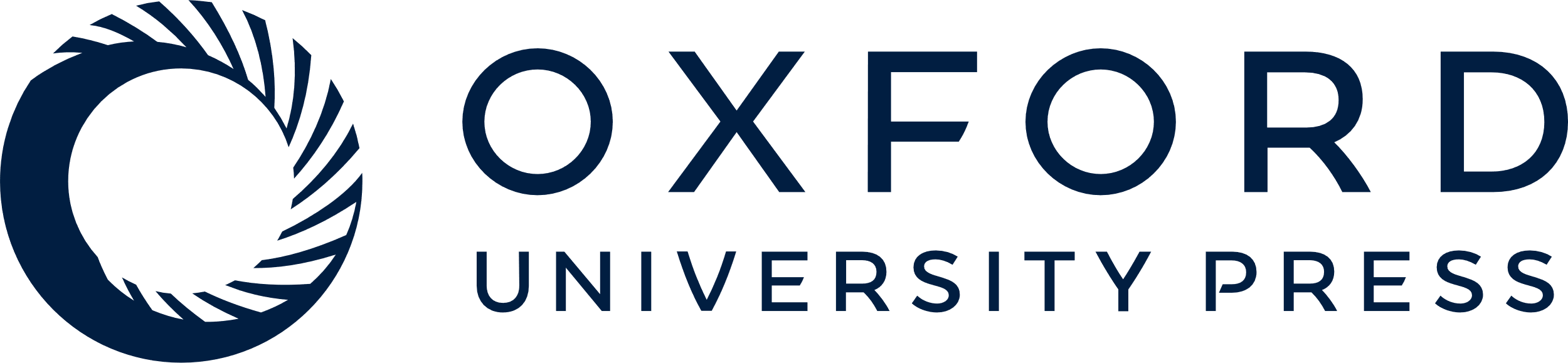 [Speaker Notes: Fig. 23. Solitons in $Gr_{4,2}$ labeled by (a) $(1,3)$, (b) $(2,3)$, (c) $(-1,1)$, (d) $(-1,2)$, and (e) $(-2,1)$, are not elementary neutral bions in $Gr_{4,2}$. (a) $(1,3)$ is an instanton–anti-instanton pair and is not a bion. (b) $(2,3)$ is not an elementary bion anymore because of the decomposition $(2,3) = (1,3) + (1,0)$, where the former is an instanton–anti-instanton pair. (c) is composite. (d) and (e) are not elementary neutral bions that can be understood in dual pictures.


Unless provided in the caption above, the following copyright applies to the content of this slide: © The Author(s) 2015. Published by Oxford University Press on behalf of the Physical Society of Japan.This is an Open Access article distributed under the terms of the Creative Commons Attribution License (http://creativecommons.org/licenses/by/4.0/), which permits unrestricted use, distribution, and reproduction in any medium, provided the original work is properly cited.Funded by SCOAP3]
Fig. 24. Neutral bions in $Gr_{4,2}$ for the left vacuum with non-adjacent flavors occupied by colors, labeled by ...
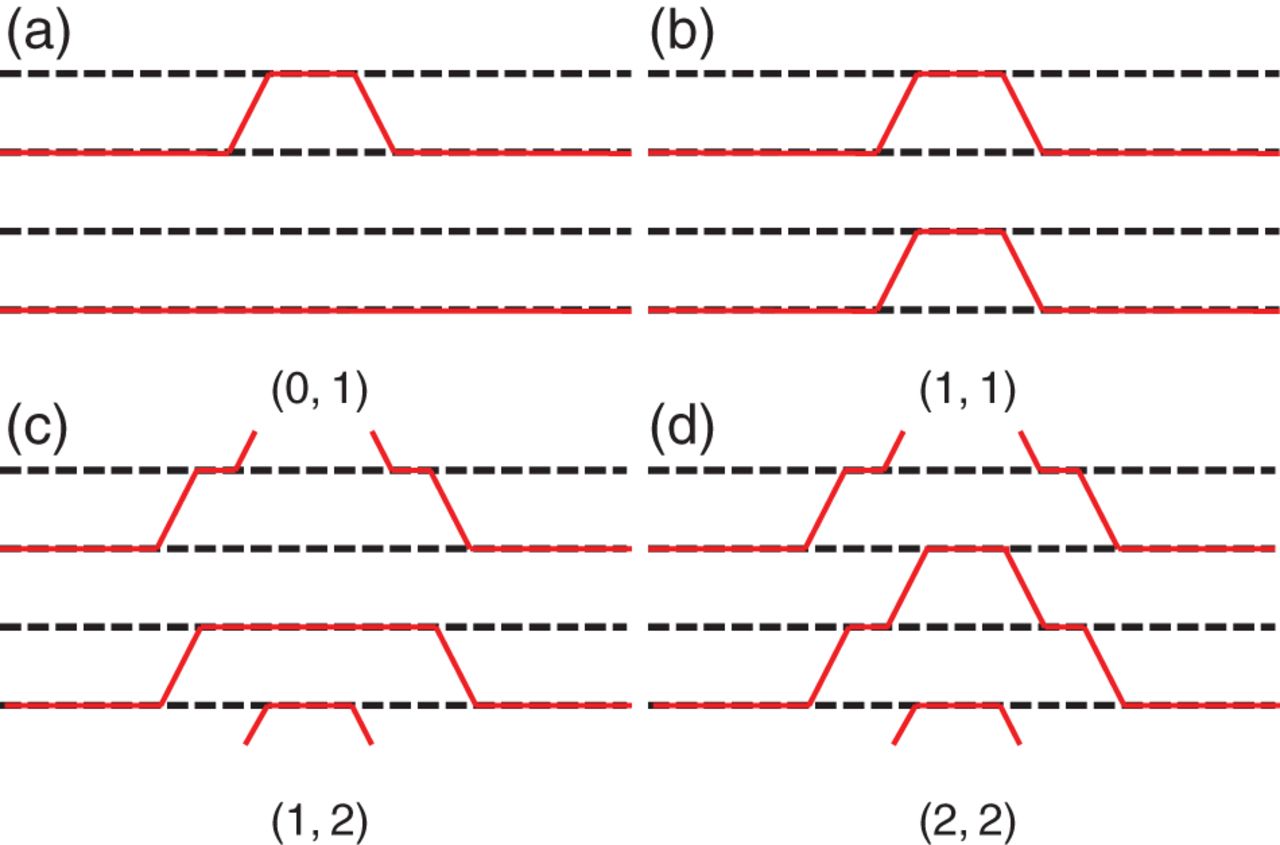 Prog Theor Exp Phys, Volume 2015, Issue 3, March 2015, 033B02, https://doi.org/10.1093/ptep/ptv009
The content of this slide may be subject to copyright: please see the slide notes for details.
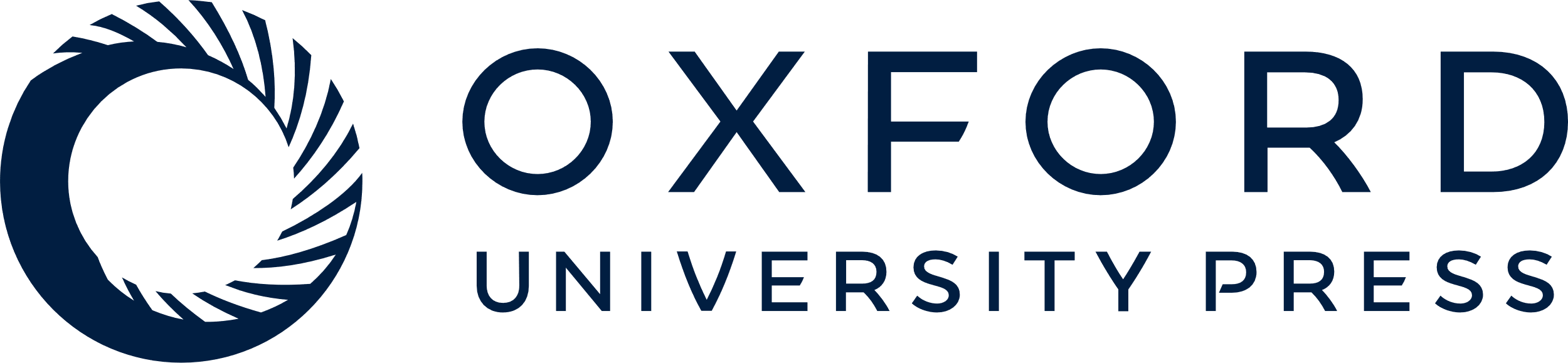 [Speaker Notes: Fig. 24. Neutral bions in $Gr_{4,2}$ for the left vacuum with non-adjacent flavors occupied by colors, labeled by indices (a) $(0,1)$, (b) $(1,1)$, (c) $(1,2)$, and (d) $(2,2)$. (a) $(0,1)$ is an elementary neutral bion in $Gr_{4,2}$. (b) $(1,1)$ is a reducible diagram. (c) $(1,2)$ is a neutral bion. (d) $(2,2)$ is a composite of an instanton–anti-instanton pair and is not a neutral bion anymore.


Unless provided in the caption above, the following copyright applies to the content of this slide: © The Author(s) 2015. Published by Oxford University Press on behalf of the Physical Society of Japan.This is an Open Access article distributed under the terms of the Creative Commons Attribution License (http://creativecommons.org/licenses/by/4.0/), which permits unrestricted use, distribution, and reproduction in any medium, provided the original work is properly cited.Funded by SCOAP3]
Fig. 25. An irreducible neutral bion with an instanton charge larger than one in $Gr_{5,2}$.
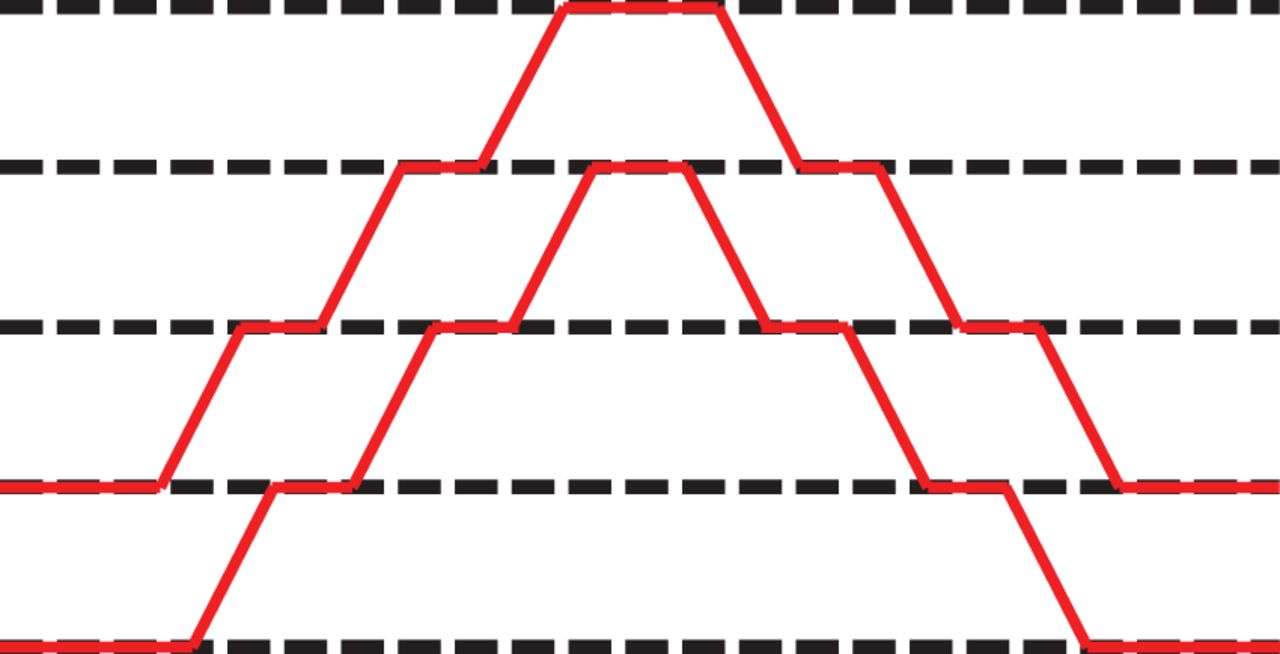 Prog Theor Exp Phys, Volume 2015, Issue 3, March 2015, 033B02, https://doi.org/10.1093/ptep/ptv009
The content of this slide may be subject to copyright: please see the slide notes for details.
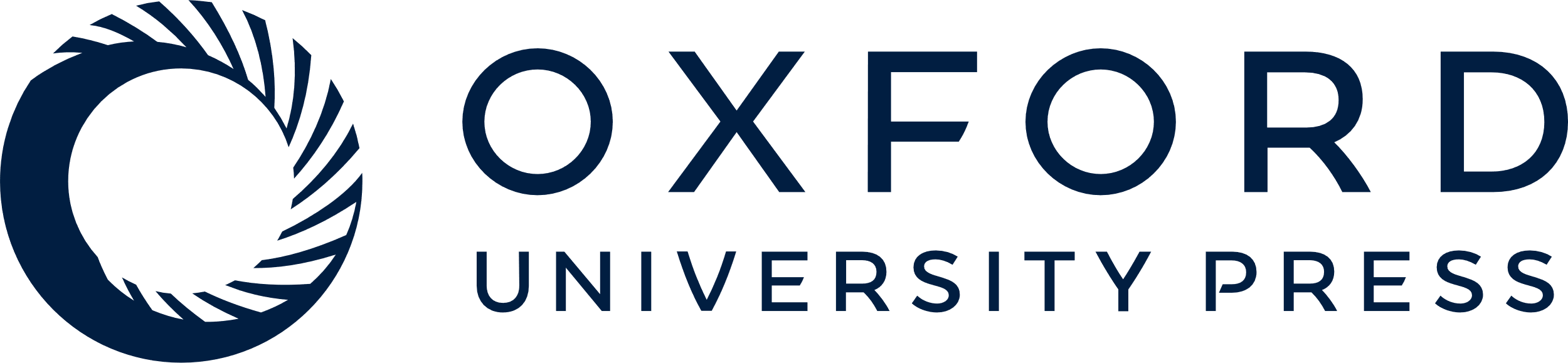 [Speaker Notes: Fig. 25. An irreducible neutral bion with an instanton charge larger than one in $Gr_{5,2}$.


Unless provided in the caption above, the following copyright applies to the content of this slide: © The Author(s) 2015. Published by Oxford University Press on behalf of the Physical Society of Japan.This is an Open Access article distributed under the terms of the Creative Commons Attribution License (http://creativecommons.org/licenses/by/4.0/), which permits unrestricted use, distribution, and reproduction in any medium, provided the original work is properly cited.Funded by SCOAP3]
Fig. 26. Non-BPS exact solutions of charged bions in the Grassmann sigma models. (a) Only one possible charged bion in ...
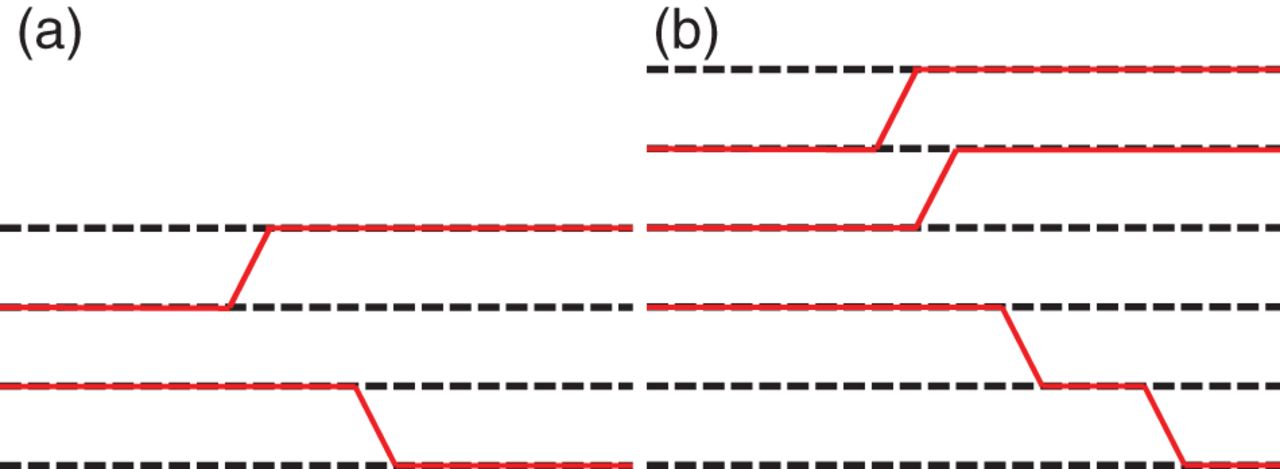 Prog Theor Exp Phys, Volume 2015, Issue 3, March 2015, 033B02, https://doi.org/10.1093/ptep/ptv009
The content of this slide may be subject to copyright: please see the slide notes for details.
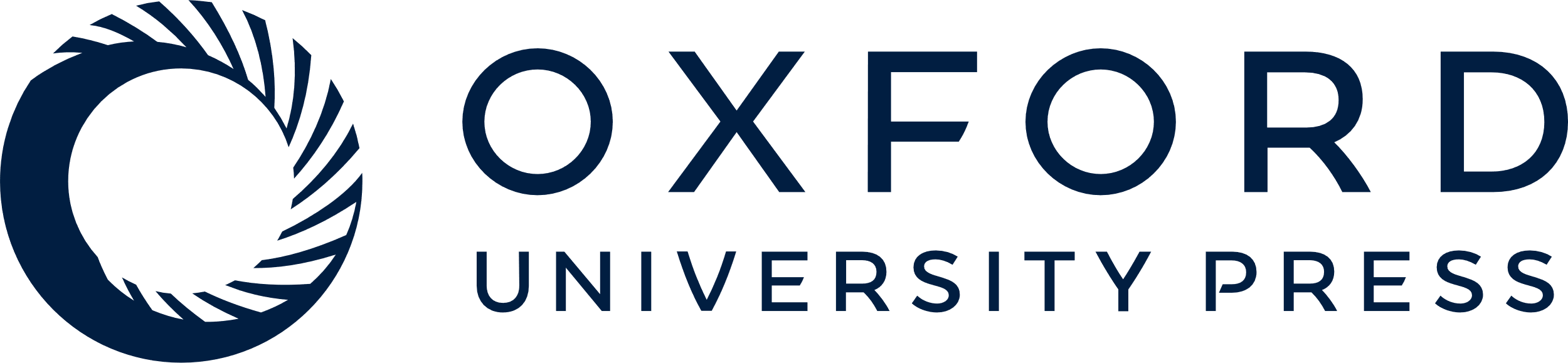 [Speaker Notes: Fig. 26. Non-BPS exact solutions of charged bions in the Grassmann sigma models. (a) Only one possible charged bion in $Gr_{4,2}$. (b) An example of a charged bion in $Gr_{6,3}$.


Unless provided in the caption above, the following copyright applies to the content of this slide: © The Author(s) 2015. Published by Oxford University Press on behalf of the Physical Society of Japan.This is an Open Access article distributed under the terms of the Creative Commons Attribution License (http://creativecommons.org/licenses/by/4.0/), which permits unrestricted use, distribution, and reproduction in any medium, provided the original work is properly cited.Funded by SCOAP3]
Fig. 27. The brane configuration calculated from the ansatz (5.14) of the exact non-BPS solution of the charged bion ...
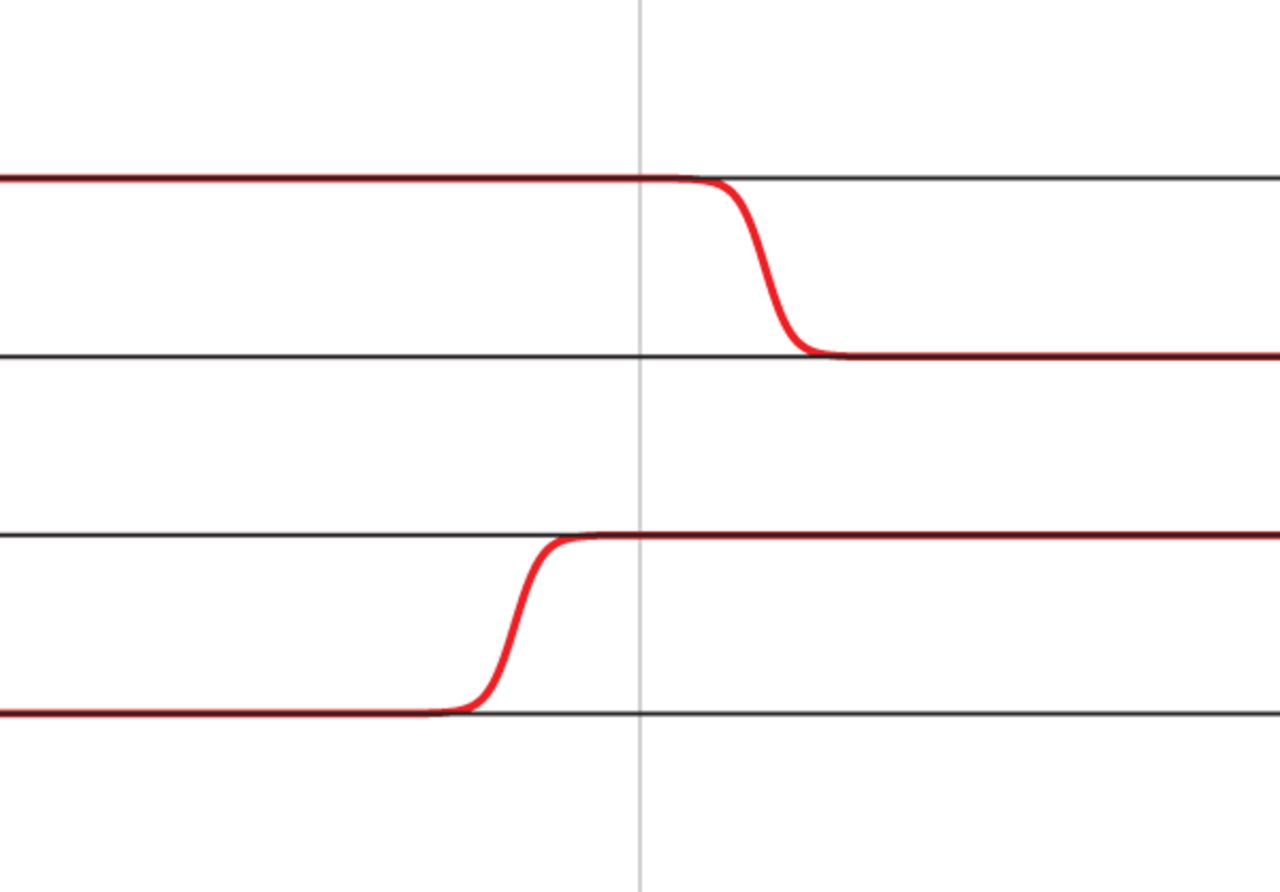 Prog Theor Exp Phys, Volume 2015, Issue 3, March 2015, 033B02, https://doi.org/10.1093/ptep/ptv009
The content of this slide may be subject to copyright: please see the slide notes for details.
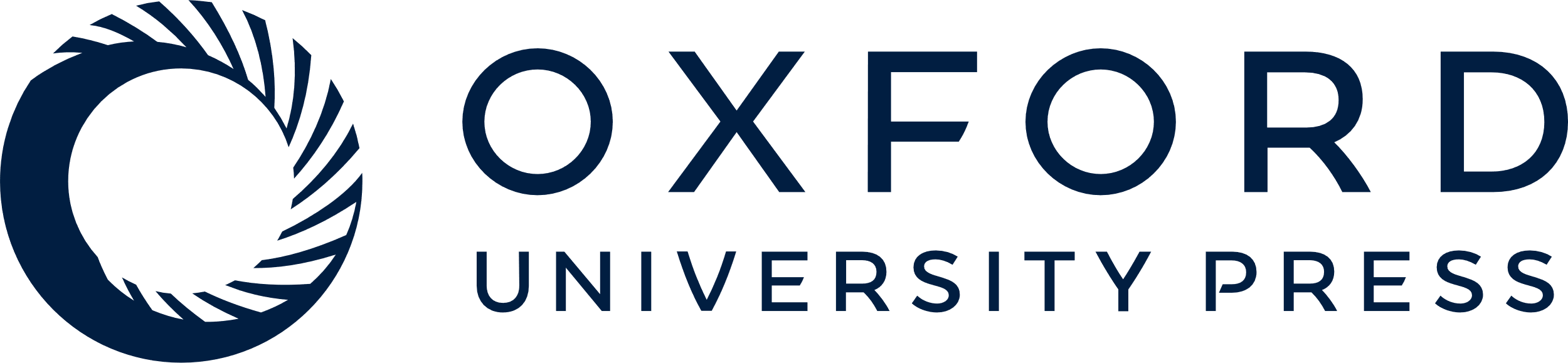 [Speaker Notes: Fig. 27. The brane configuration calculated from the ansatz (5.14) of the exact non-BPS solution of the charged bion for $\lambda _{1} =10^{2},\lambda _{2}=10^{2},N_{\rm F}=4$.


Unless provided in the caption above, the following copyright applies to the content of this slide: © The Author(s) 2015. Published by Oxford University Press on behalf of the Physical Society of Japan.This is an Open Access article distributed under the terms of the Creative Commons Attribution License (http://creativecommons.org/licenses/by/4.0/), which permits unrestricted use, distribution, and reproduction in any medium, provided the original work is properly cited.Funded by SCOAP3]
Fig. 28. Energy density $s(x^{1})$ (left) and topological charge density $q(x^{1})$ (right) for the neutral bion ...
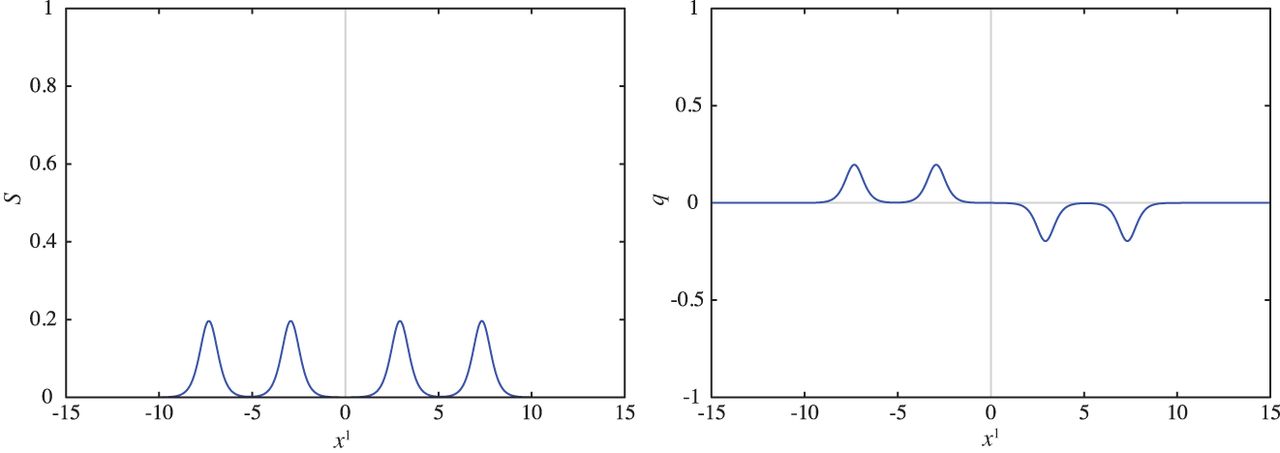 Prog Theor Exp Phys, Volume 2015, Issue 3, March 2015, 033B02, https://doi.org/10.1093/ptep/ptv009
The content of this slide may be subject to copyright: please see the slide notes for details.
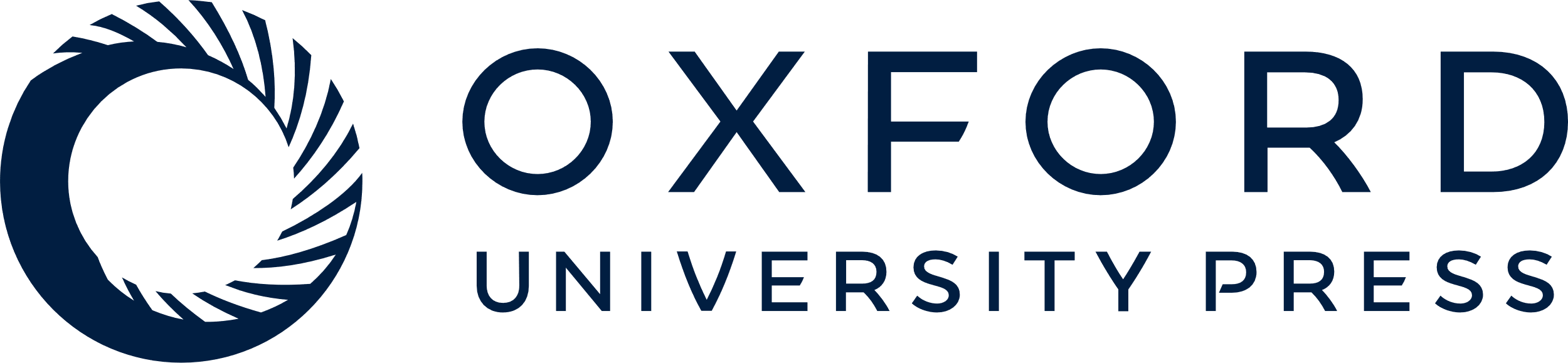 [Speaker Notes: Fig. 28. Energy density $s(x^{1})$ (left) and topological charge density $q(x^{1})$ (right) for the neutral bion $(1,1)$ in Eq. (5.5) and in Fig. 21(c) for $\lambda _{1} =10^{-2},\,\lambda _{2}=10^{-2},\, \lambda _{3}=10^{-5}, \,\lambda _{4}=10^{-5},\,N_{\rm F}=4$.


Unless provided in the caption above, the following copyright applies to the content of this slide: © The Author(s) 2015. Published by Oxford University Press on behalf of the Physical Society of Japan.This is an Open Access article distributed under the terms of the Creative Commons Attribution License (http://creativecommons.org/licenses/by/4.0/), which permits unrestricted use, distribution, and reproduction in any medium, provided the original work is properly cited.Funded by SCOAP3]
Fig. 29. Energy density $s(x^{1})$ (left) and topological charge density $q(x^{1})$ (right) for the configuration of ...
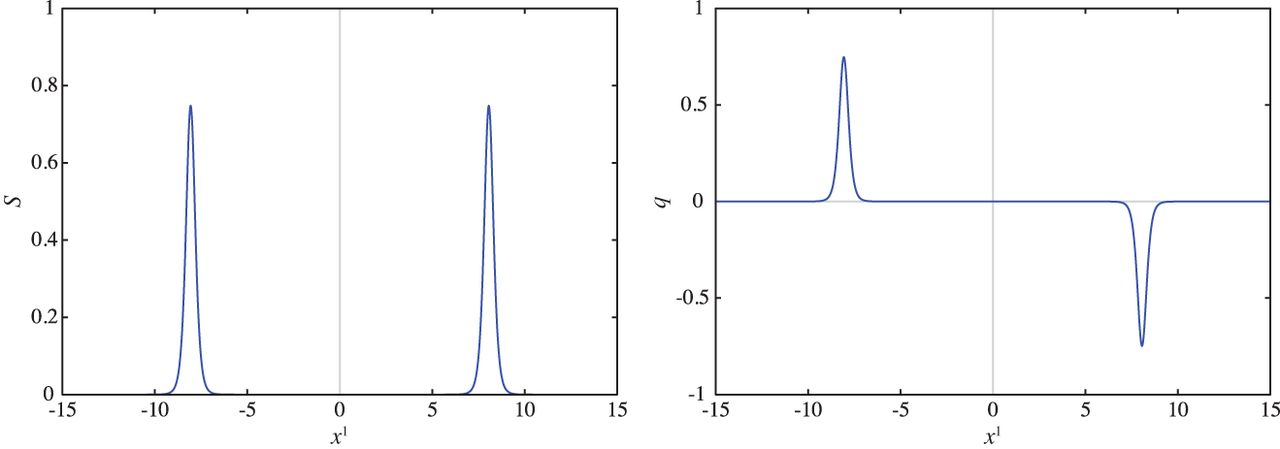 Prog Theor Exp Phys, Volume 2015, Issue 3, March 2015, 033B02, https://doi.org/10.1093/ptep/ptv009
The content of this slide may be subject to copyright: please see the slide notes for details.
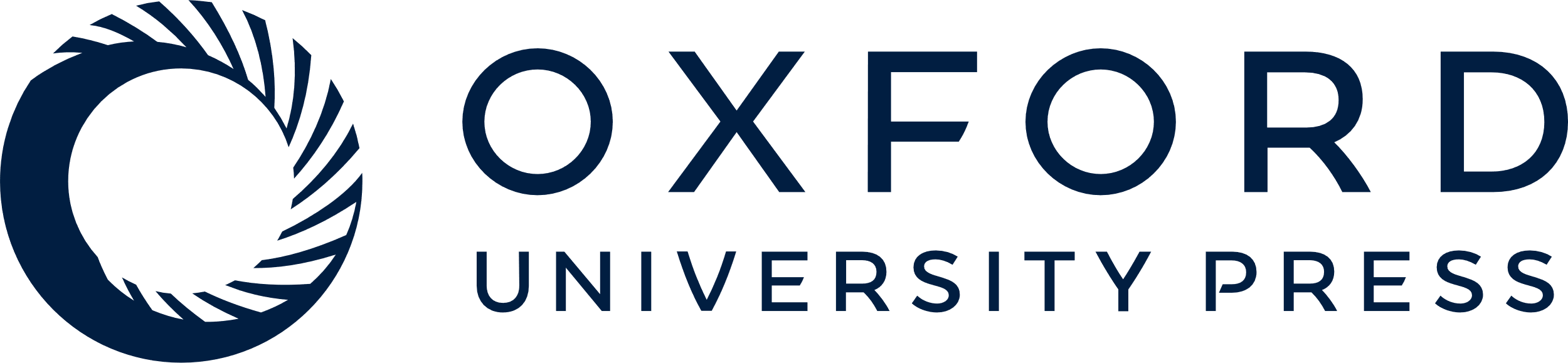 [Speaker Notes: Fig. 29. Energy density $s(x^{1})$ (left) and topological charge density $q(x^{1})$ (right) for the configuration of Eq. (5.5) for $\lambda _{1} =10^{-6},\,\lambda _{2}=10^{-6},\,\lambda _{3}=10^{-5}, \,\lambda _{4}=10^{-5},\,N_{\rm F}=4$.


Unless provided in the caption above, the following copyright applies to the content of this slide: © The Author(s) 2015. Published by Oxford University Press on behalf of the Physical Society of Japan.This is an Open Access article distributed under the terms of the Creative Commons Attribution License (http://creativecommons.org/licenses/by/4.0/), which permits unrestricted use, distribution, and reproduction in any medium, provided the original work is properly cited.Funded by SCOAP3]
Fig. 30. Energy density $s(x^{1})$ (left) and topological charge density $q(x^{1})$ (right) for the configuration of ...
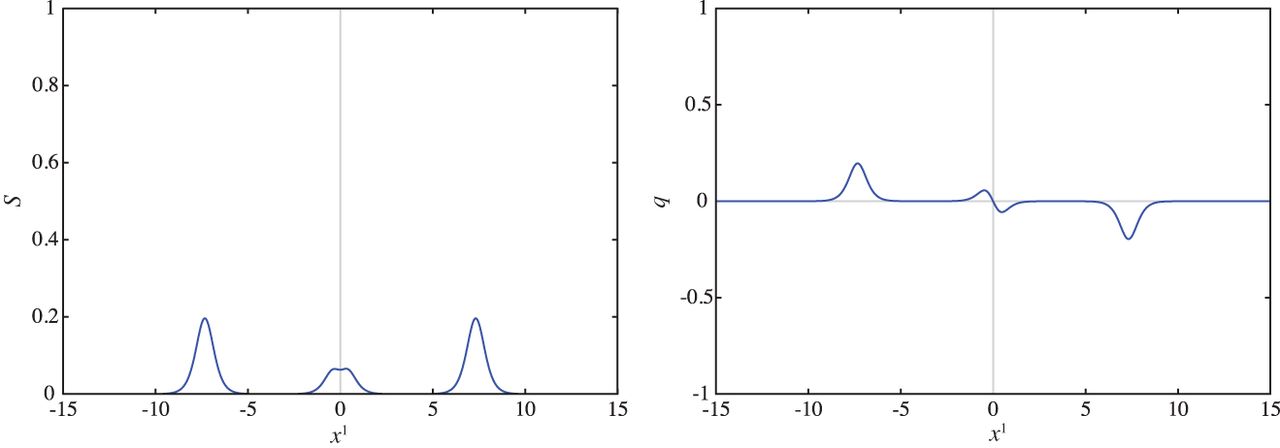 Prog Theor Exp Phys, Volume 2015, Issue 3, March 2015, 033B02, https://doi.org/10.1093/ptep/ptv009
The content of this slide may be subject to copyright: please see the slide notes for details.
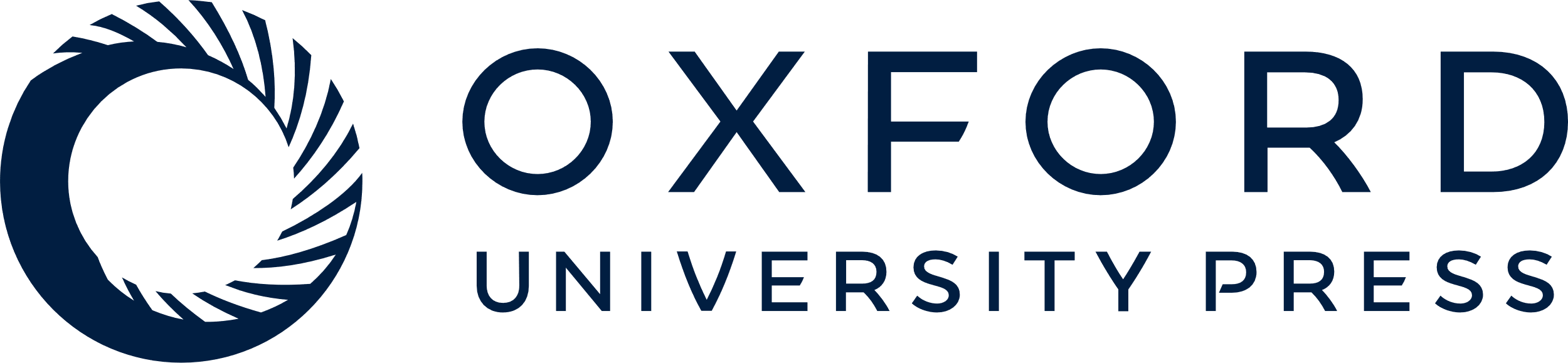 [Speaker Notes: Fig. 30. Energy density $s(x^{1})$ (left) and topological charge density $q(x^{1})$ (right) for the configuration of Eq. (5.5) for $\lambda _{1} =1,\lambda _{2}=1,\lambda _{3}=10^{-5},\lambda _{4}=10^{-5},N_{\rm F}=4$.


Unless provided in the caption above, the following copyright applies to the content of this slide: © The Author(s) 2015. Published by Oxford University Press on behalf of the Physical Society of Japan.This is an Open Access article distributed under the terms of the Creative Commons Attribution License (http://creativecommons.org/licenses/by/4.0/), which permits unrestricted use, distribution, and reproduction in any medium, provided the original work is properly cited.Funded by SCOAP3]
Fig. 31. The total energy as a function of $\tau =-(N_{\rm F}/\pi )\log \lambda$ with $\lambda =\lambda _{1}=\lambda ...
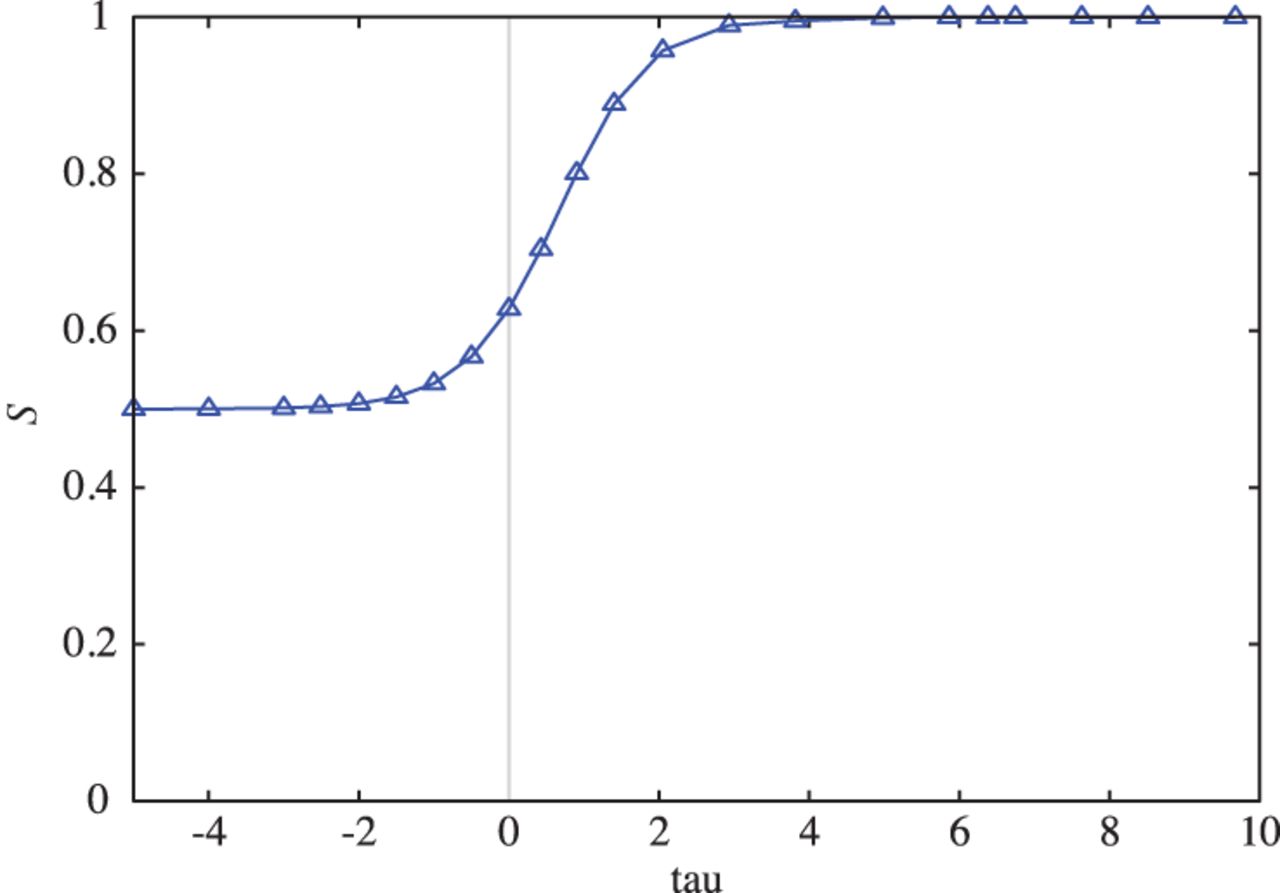 Prog Theor Exp Phys, Volume 2015, Issue 3, March 2015, 033B02, https://doi.org/10.1093/ptep/ptv009
The content of this slide may be subject to copyright: please see the slide notes for details.
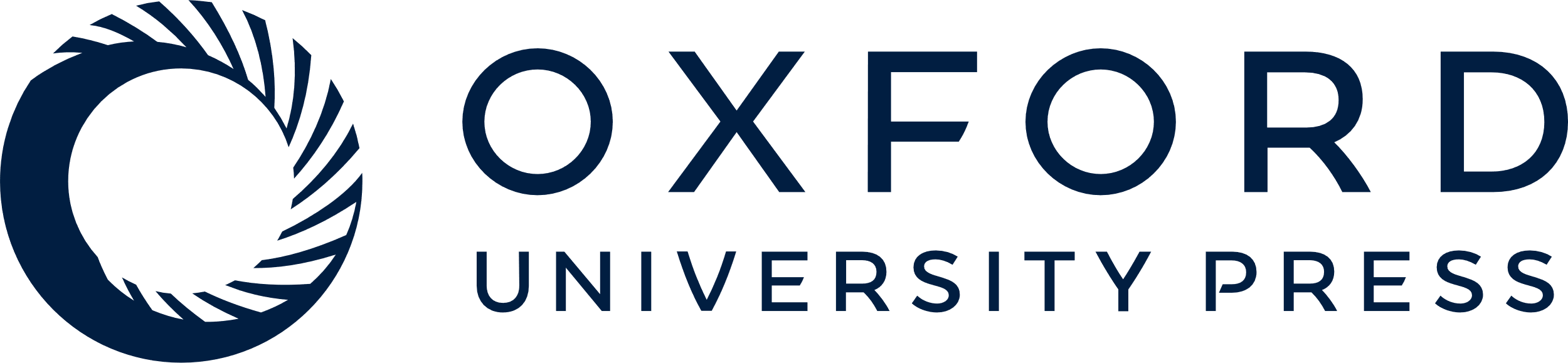 [Speaker Notes: Fig. 31. The total energy as a function of $\tau =-(N_{\rm F}/\pi )\log \lambda$ with $\lambda =\lambda _{1}=\lambda _{2}$ for $\lambda _{3}=\lambda _{4}=10^{-5}$ with $N_{\rm F}=4$ fixed.


Unless provided in the caption above, the following copyright applies to the content of this slide: © The Author(s) 2015. Published by Oxford University Press on behalf of the Physical Society of Japan.This is an Open Access article distributed under the terms of the Creative Commons Attribution License (http://creativecommons.org/licenses/by/4.0/), which permits unrestricted use, distribution, and reproduction in any medium, provided the original work is properly cited.Funded by SCOAP3]
Fig. 32. Plot of $\log (-S_{\rm int}(N_{\rm F},\tau ))$ as a function of $\tau$ for $N_{\rm F}=3$ (left), $N_{\rm ...
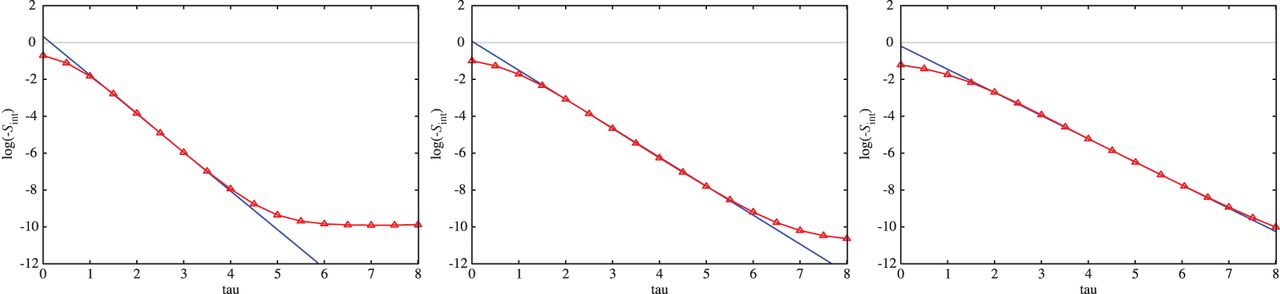 Prog Theor Exp Phys, Volume 2015, Issue 3, March 2015, 033B02, https://doi.org/10.1093/ptep/ptv009
The content of this slide may be subject to copyright: please see the slide notes for details.
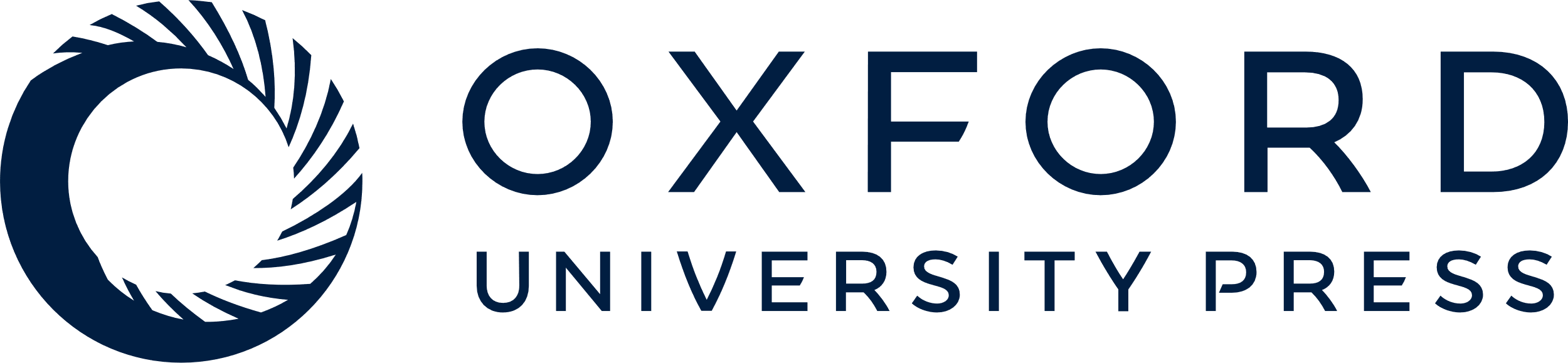 [Speaker Notes: Fig. 32. Plot of $\log (-S_{\rm int}(N_{\rm F},\tau ))$ as a function of $\tau$ for $N_{\rm F}=3$ (left), $N_{\rm F}=4$ (center), and $N_{\rm F}=5$ (right) for (5.5) (red curves with triangle points). For the intermediate region of $\tau$, the curve is approximated by $-(2\pi /N_{\rm F})\tau +C(N_{\rm F})$ (blue curves).


Unless provided in the caption above, the following copyright applies to the content of this slide: © The Author(s) 2015. Published by Oxford University Press on behalf of the Physical Society of Japan.This is an Open Access article distributed under the terms of the Creative Commons Attribution License (http://creativecommons.org/licenses/by/4.0/), which permits unrestricted use, distribution, and reproduction in any medium, provided the original work is properly cited.Funded by SCOAP3]
Fig. 33. The constant $\exp [C(N_{\rm F})]$ as a function of $N_{\rm F}$ for $N_{\rm F} = 3,4,5,6,7$ (blue points). It ...
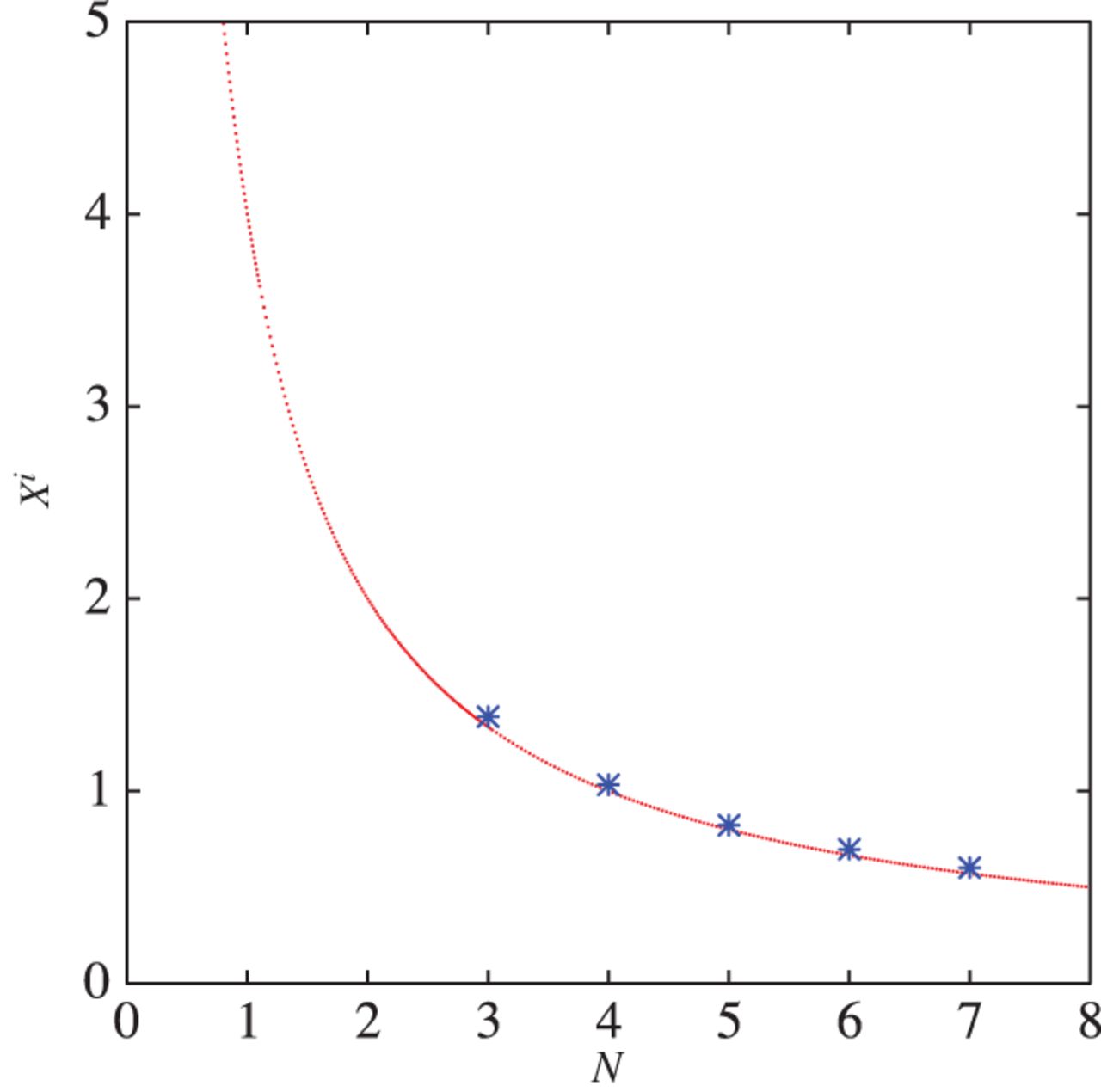 Prog Theor Exp Phys, Volume 2015, Issue 3, March 2015, 033B02, https://doi.org/10.1093/ptep/ptv009
The content of this slide may be subject to copyright: please see the slide notes for details.
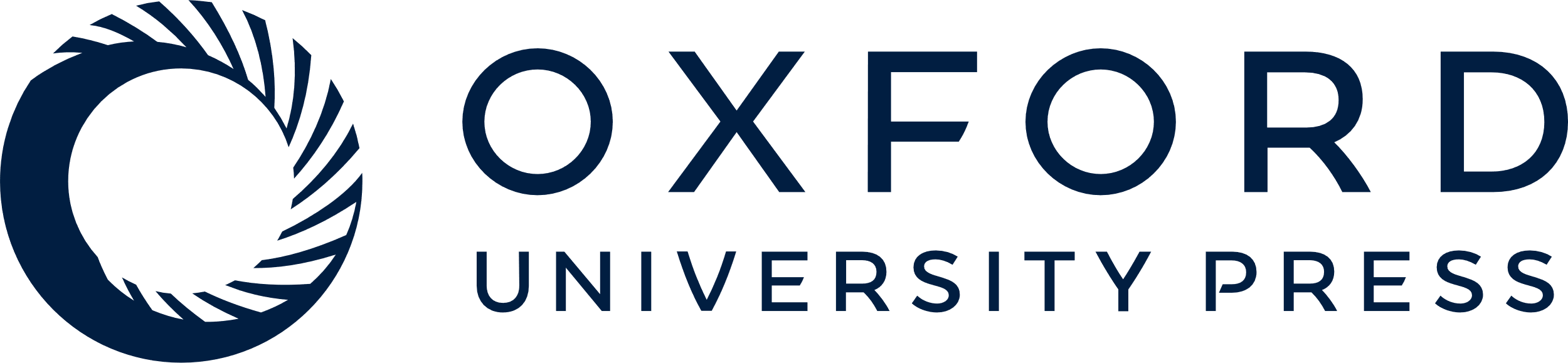 [Speaker Notes: Fig. 33. The constant $\exp [C(N_{\rm F})]$ as a function of $N_{\rm F}$ for $N_{\rm F} = 3,4,5,6,7$ (blue points). It is well approximated by $4/N_{\rm F}$ (red curve).


Unless provided in the caption above, the following copyright applies to the content of this slide: © The Author(s) 2015. Published by Oxford University Press on behalf of the Physical Society of Japan.This is an Open Access article distributed under the terms of the Creative Commons Attribution License (http://creativecommons.org/licenses/by/4.0/), which permits unrestricted use, distribution, and reproduction in any medium, provided the original work is properly cited.Funded by SCOAP3]
Fig. 34. Energy density $s(x^{1})$ (left) and topological charge density $q(x^{1})$ (right) for the configuration of ...
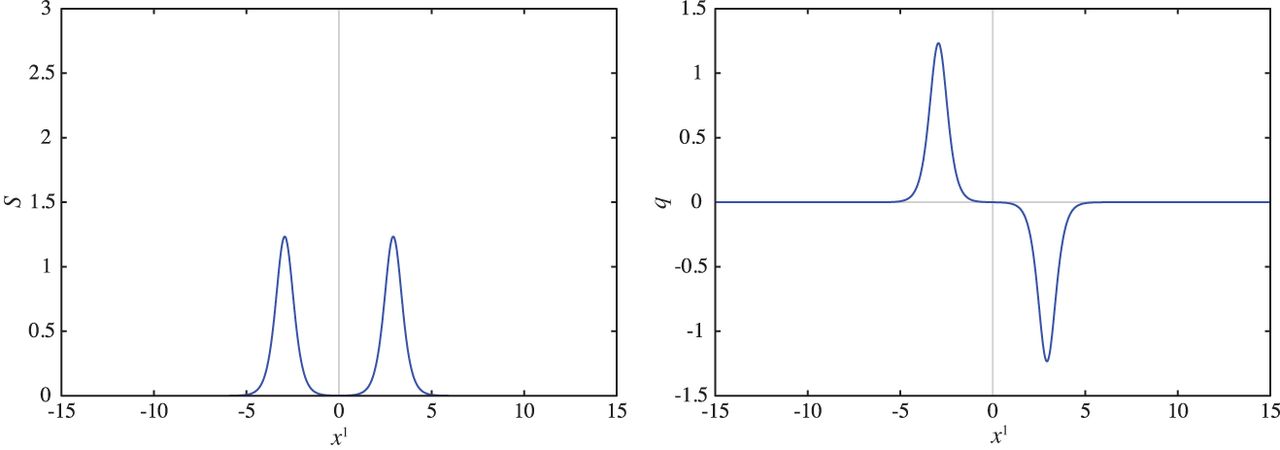 Prog Theor Exp Phys, Volume 2015, Issue 3, March 2015, 033B02, https://doi.org/10.1093/ptep/ptv009
The content of this slide may be subject to copyright: please see the slide notes for details.
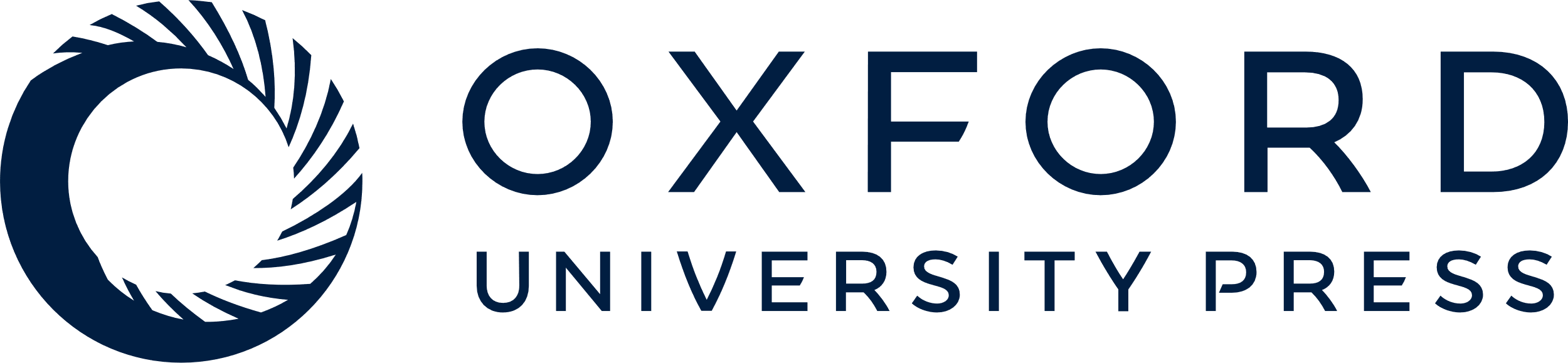 [Speaker Notes: Fig. 34. Energy density $s(x^{1})$ (left) and topological charge density $q(x^{1})$ (right) for the configuration of Eq. (5.14) for $\lambda _{1} =10^{2},\,\lambda _{2}=10^{2},\,N_{\rm F}=4$.


Unless provided in the caption above, the following copyright applies to the content of this slide: © The Author(s) 2015. Published by Oxford University Press on behalf of the Physical Society of Japan.This is an Open Access article distributed under the terms of the Creative Commons Attribution License (http://creativecommons.org/licenses/by/4.0/), which permits unrestricted use, distribution, and reproduction in any medium, provided the original work is properly cited.Funded by SCOAP3]
Fig. 35. Energy density $s(x^{1})$ (left) and topological charge density $q(x^{1})$ (right) for the configuration of ...
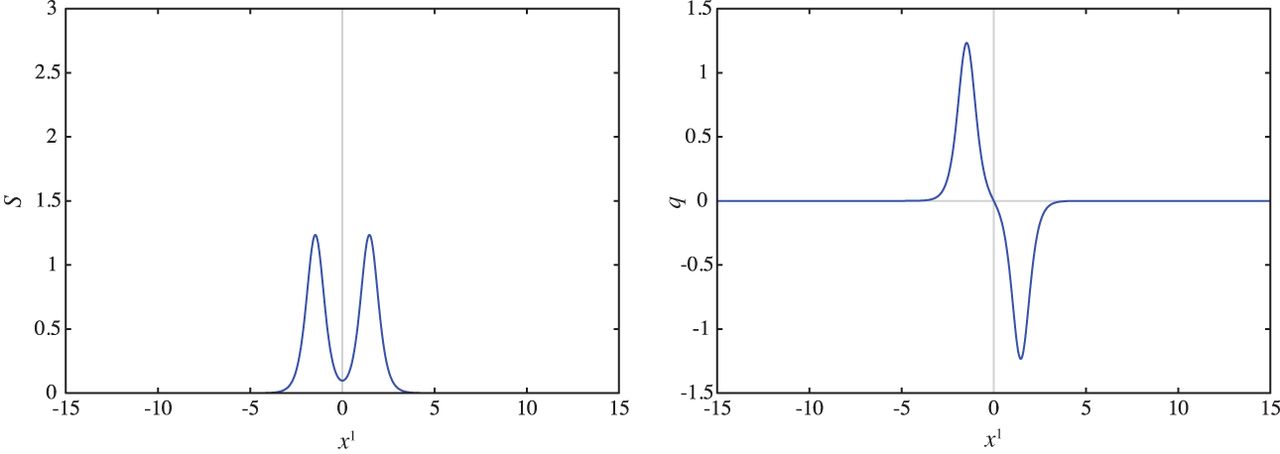 Prog Theor Exp Phys, Volume 2015, Issue 3, March 2015, 033B02, https://doi.org/10.1093/ptep/ptv009
The content of this slide may be subject to copyright: please see the slide notes for details.
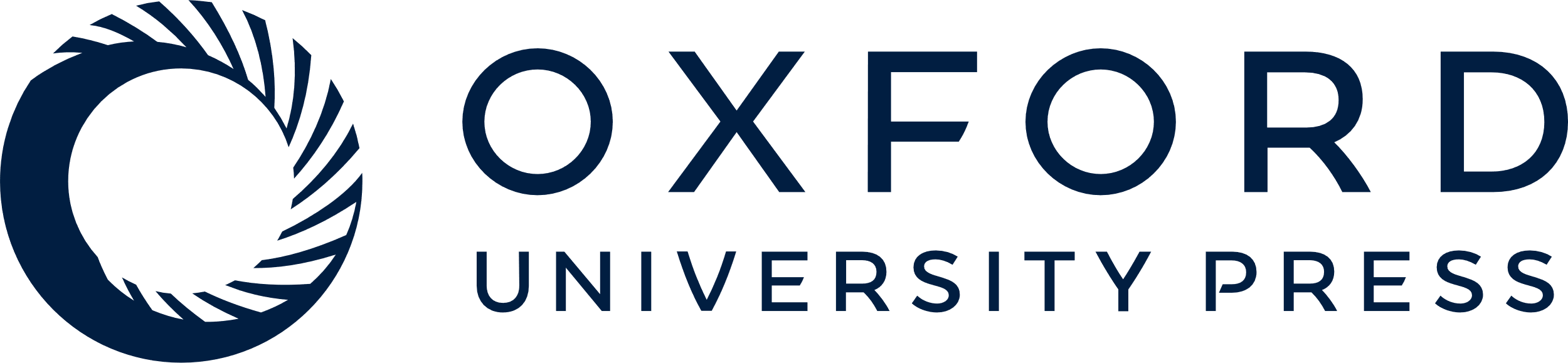 [Speaker Notes: Fig. 35. Energy density $s(x^{1})$ (left) and topological charge density $q(x^{1})$ (right) for the configuration of Eq. (5.14) for $\lambda _{1} =10,\,\lambda _{2}=10,\,N_{\rm F}=4$.


Unless provided in the caption above, the following copyright applies to the content of this slide: © The Author(s) 2015. Published by Oxford University Press on behalf of the Physical Society of Japan.This is an Open Access article distributed under the terms of the Creative Commons Attribution License (http://creativecommons.org/licenses/by/4.0/), which permits unrestricted use, distribution, and reproduction in any medium, provided the original work is properly cited.Funded by SCOAP3]
Fig. 36. Energy density $s(x^{1})$ (left) and topological charge density $q(x^{1})$ (right) for the configuration of ...
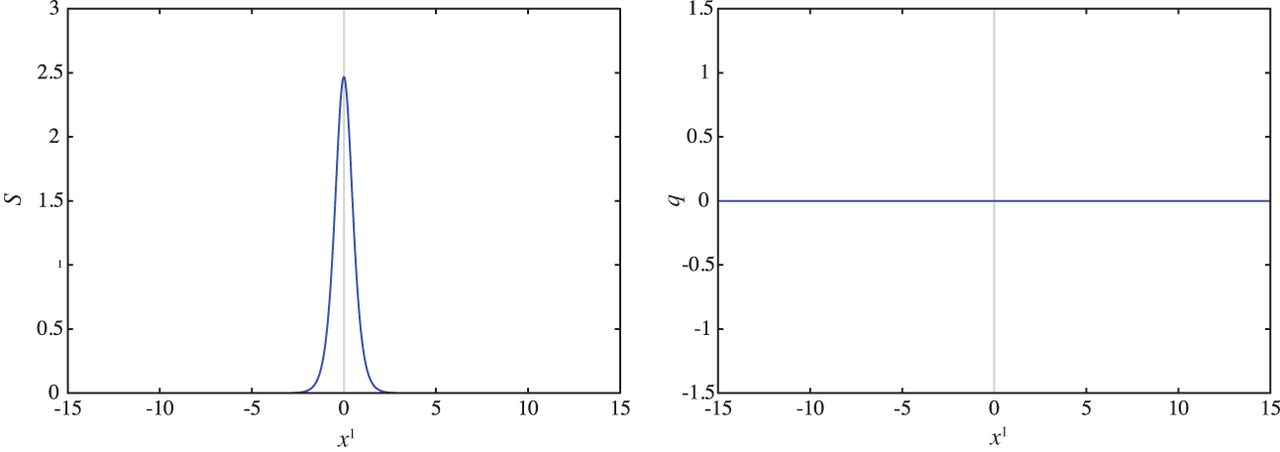 Prog Theor Exp Phys, Volume 2015, Issue 3, March 2015, 033B02, https://doi.org/10.1093/ptep/ptv009
The content of this slide may be subject to copyright: please see the slide notes for details.
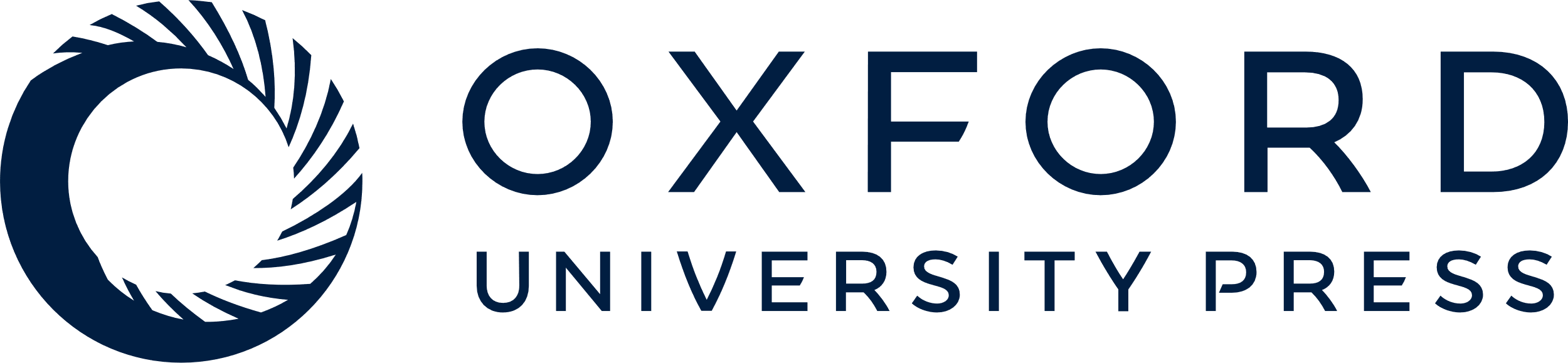 [Speaker Notes: Fig. 36. Energy density $s(x^{1})$ (left) and topological charge density $q(x^{1})$ (right) for the configuration of Eq. (5.14) for $\lambda _{1} =1,\,\lambda _{2}=1,\,N_{\rm F}=4$.


Unless provided in the caption above, the following copyright applies to the content of this slide: © The Author(s) 2015. Published by Oxford University Press on behalf of the Physical Society of Japan.This is an Open Access article distributed under the terms of the Creative Commons Attribution License (http://creativecommons.org/licenses/by/4.0/), which permits unrestricted use, distribution, and reproduction in any medium, provided the original work is properly cited.Funded by SCOAP3]
Fig. 37. The total energy of the charged bions as a function of $\tau =(N_{\rm F}/\pi )\log \lambda$ with $\lambda ...
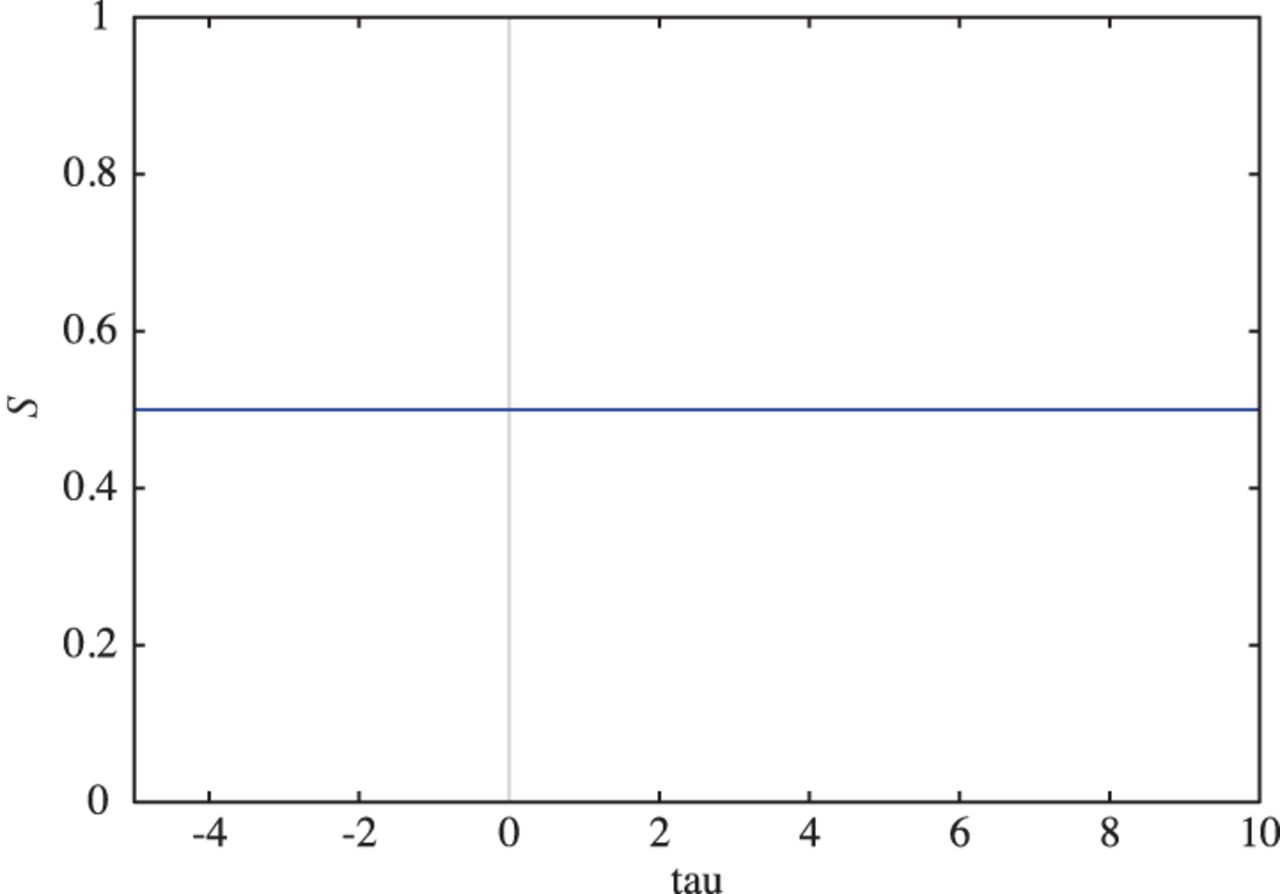 Prog Theor Exp Phys, Volume 2015, Issue 3, March 2015, 033B02, https://doi.org/10.1093/ptep/ptv009
The content of this slide may be subject to copyright: please see the slide notes for details.
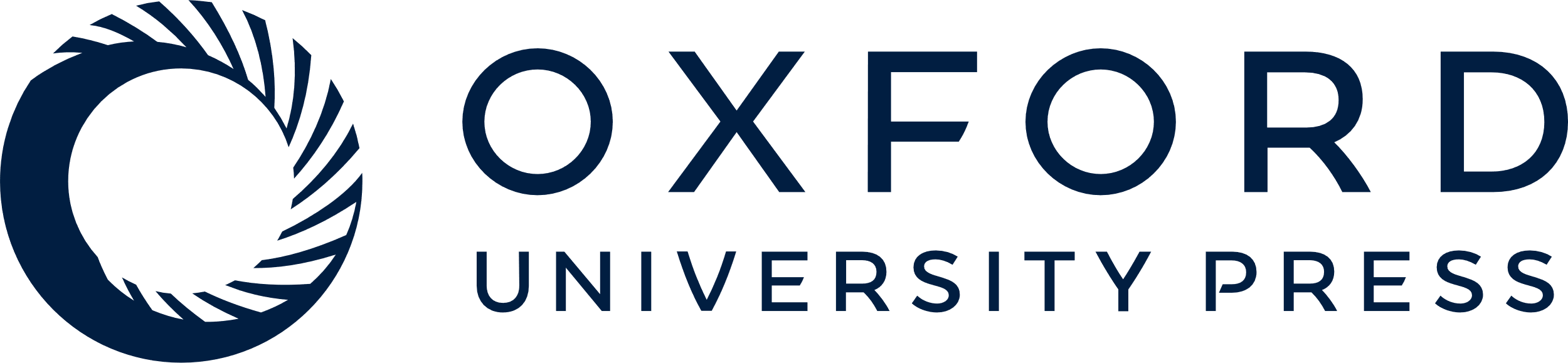 [Speaker Notes: Fig. 37. The total energy of the charged bions as a function of $\tau =(N_{\rm F}/\pi )\log \lambda$ with $\lambda =\lambda _{1}=\lambda _{2}$ for $N_{\rm F}=4$ fixed.


Unless provided in the caption above, the following copyright applies to the content of this slide: © The Author(s) 2015. Published by Oxford University Press on behalf of the Physical Society of Japan.This is an Open Access article distributed under the terms of the Creative Commons Attribution License (http://creativecommons.org/licenses/by/4.0/), which permits unrestricted use, distribution, and reproduction in any medium, provided the original work is properly cited.Funded by SCOAP3]